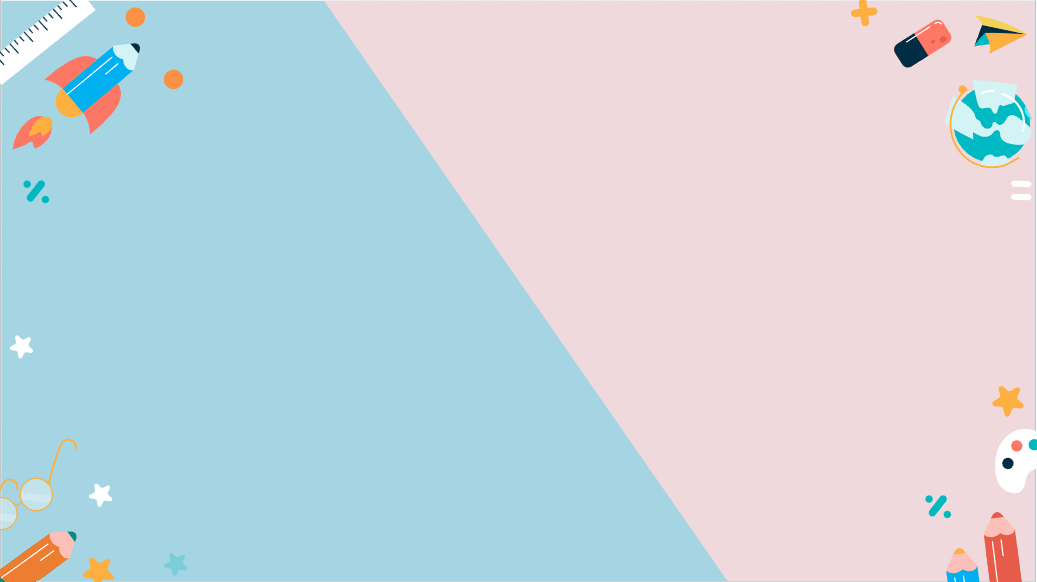 Берегите зрение!
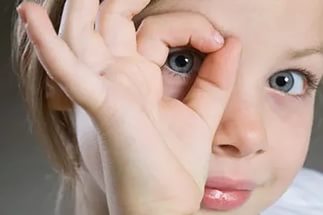 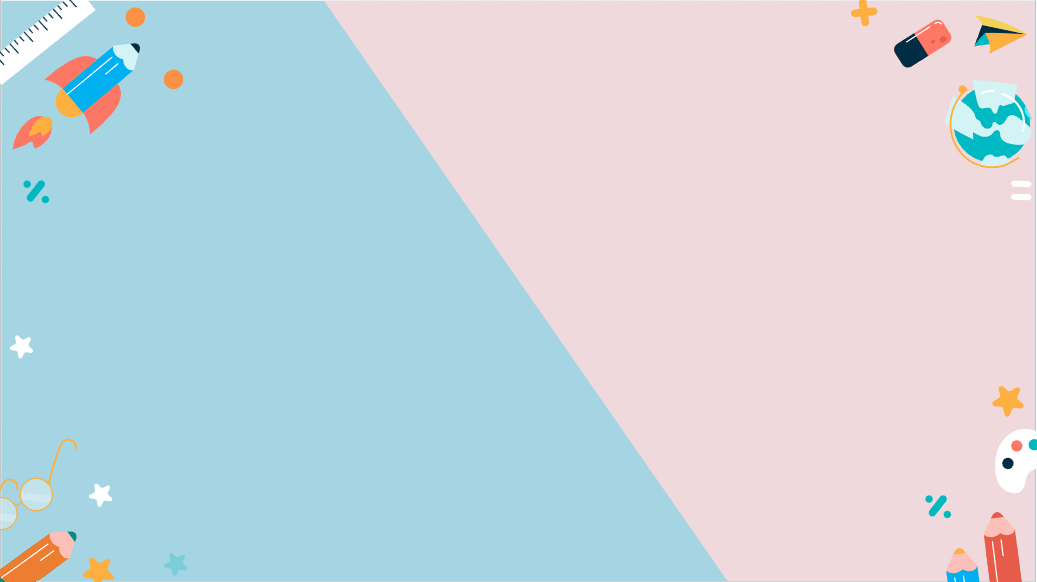 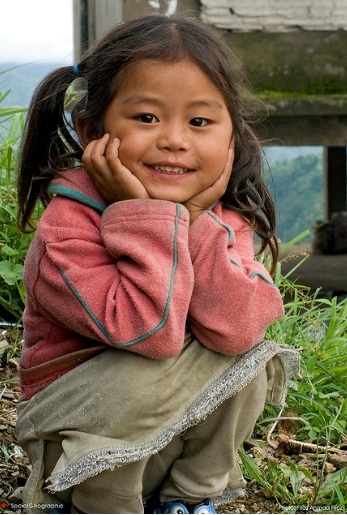 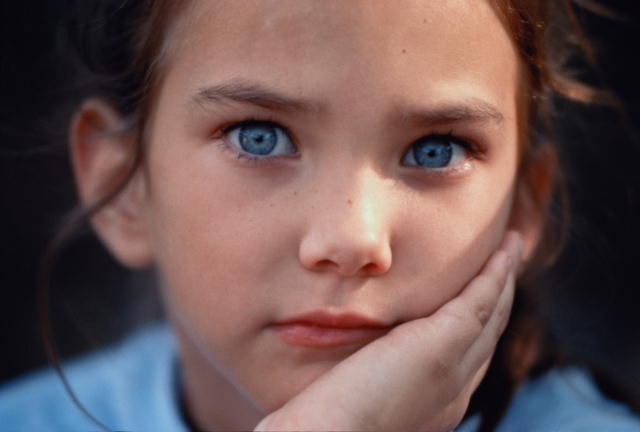 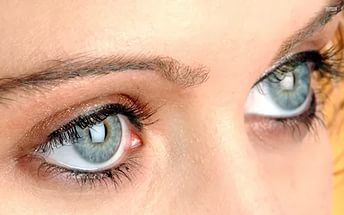 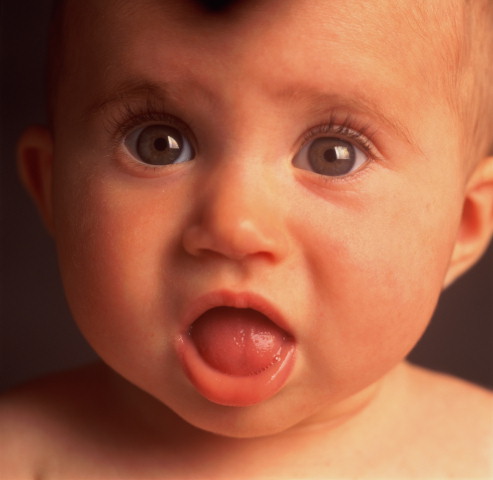 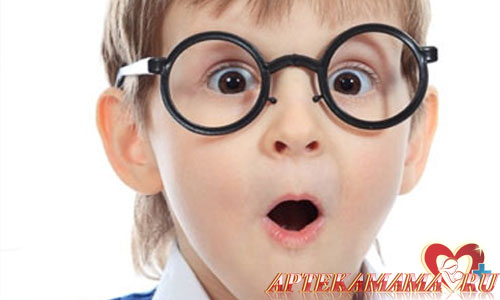 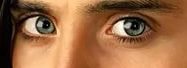 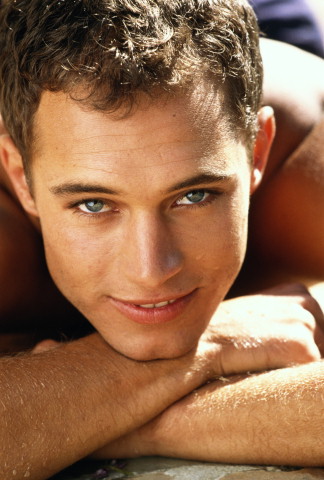 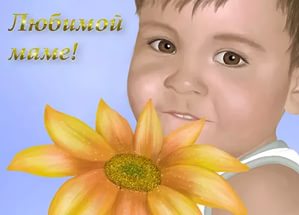 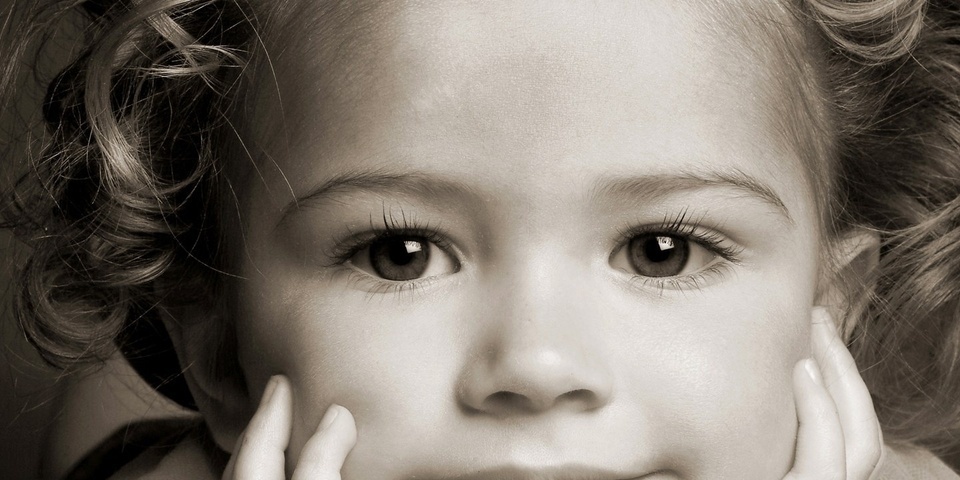 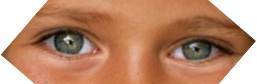 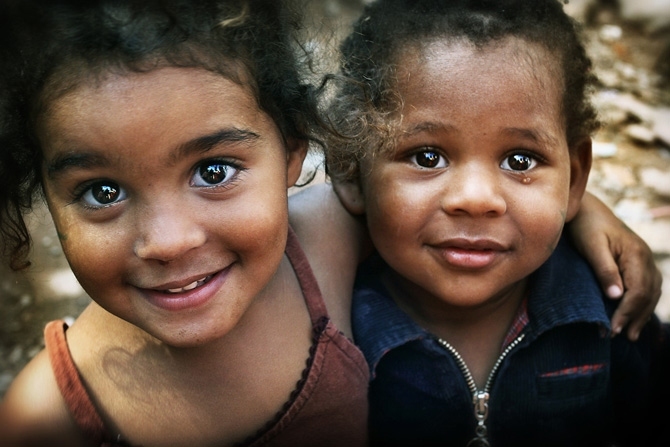 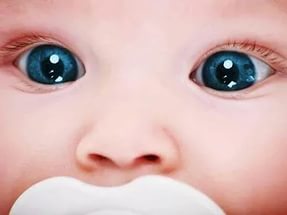 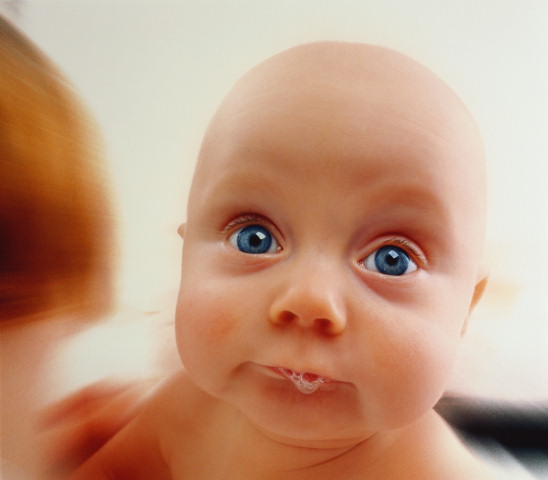 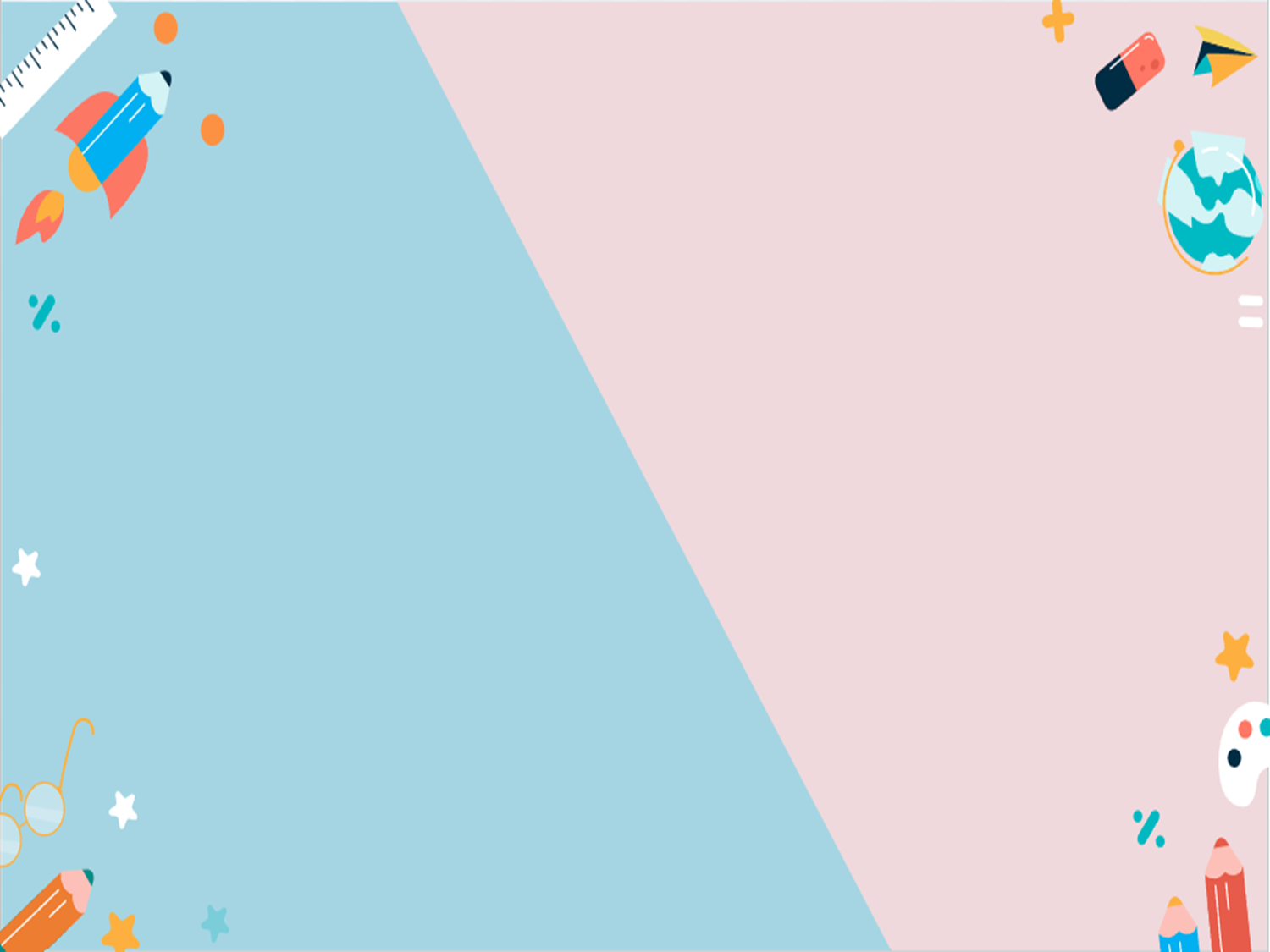 Строение глаза
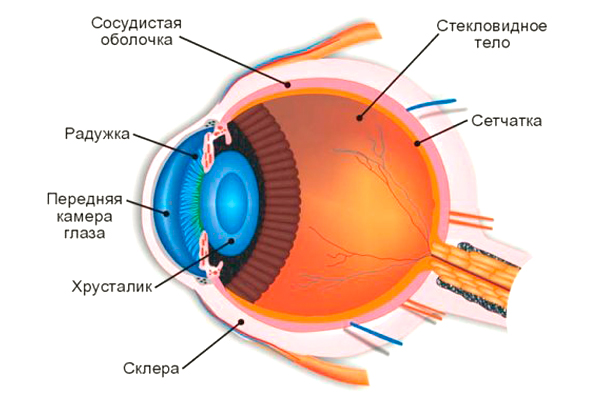 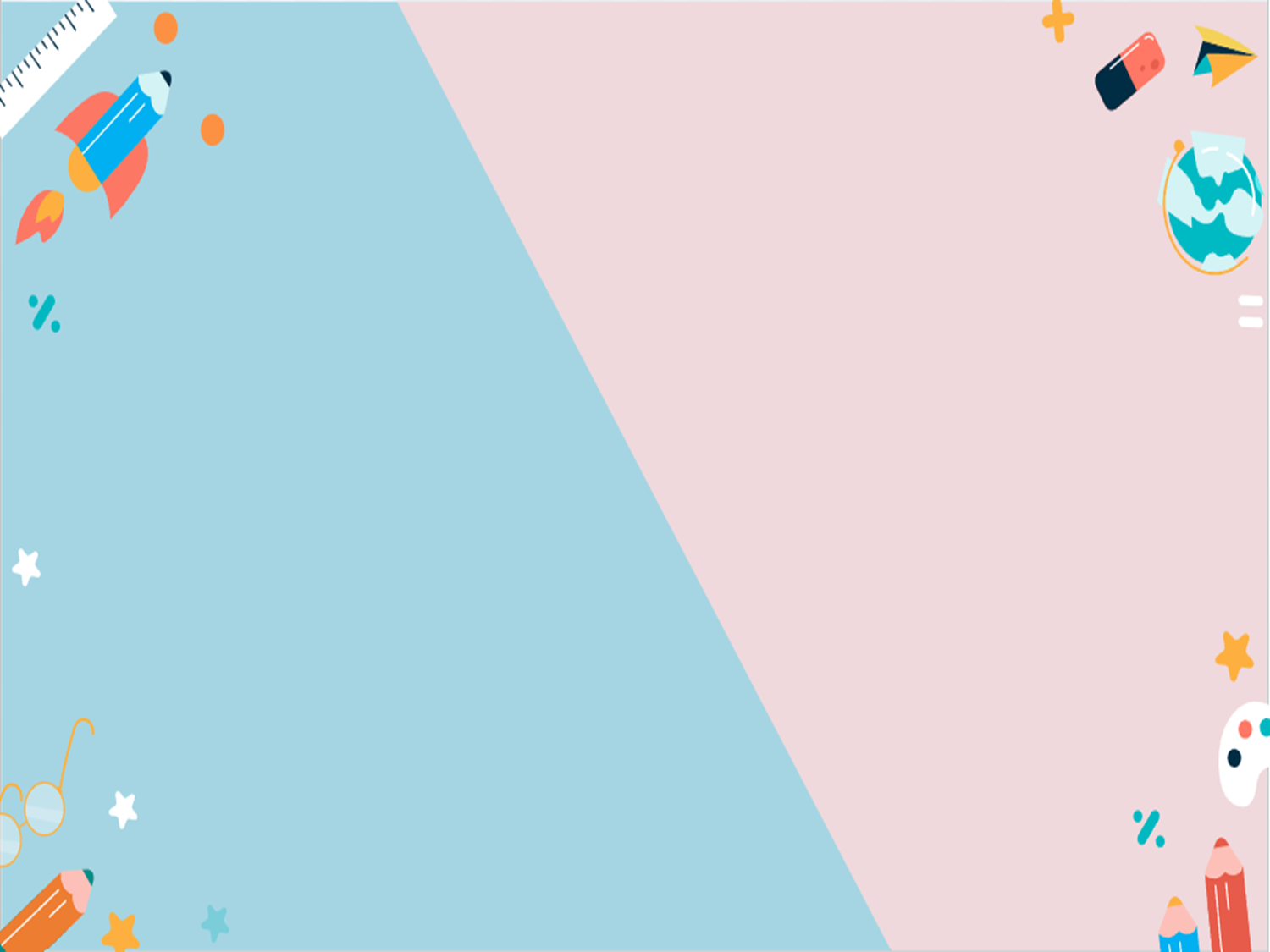 Строение глаза
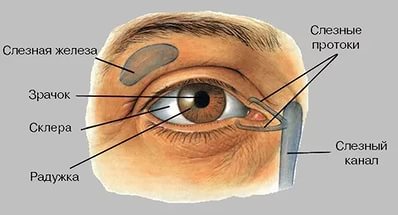 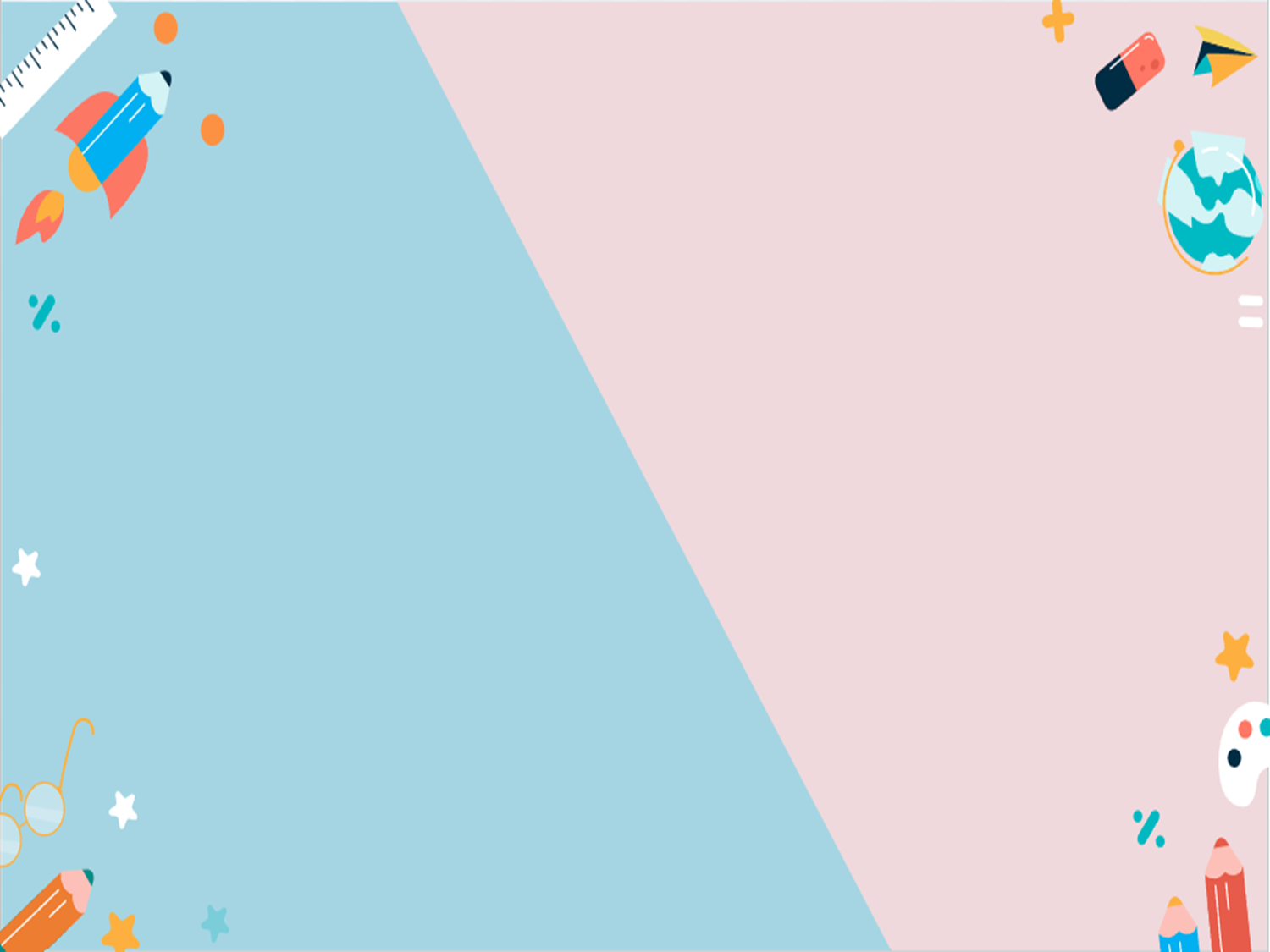 а руки делают.
Глаза –
зеркало души.
У страха
глаза велики.
Глаза боятся,
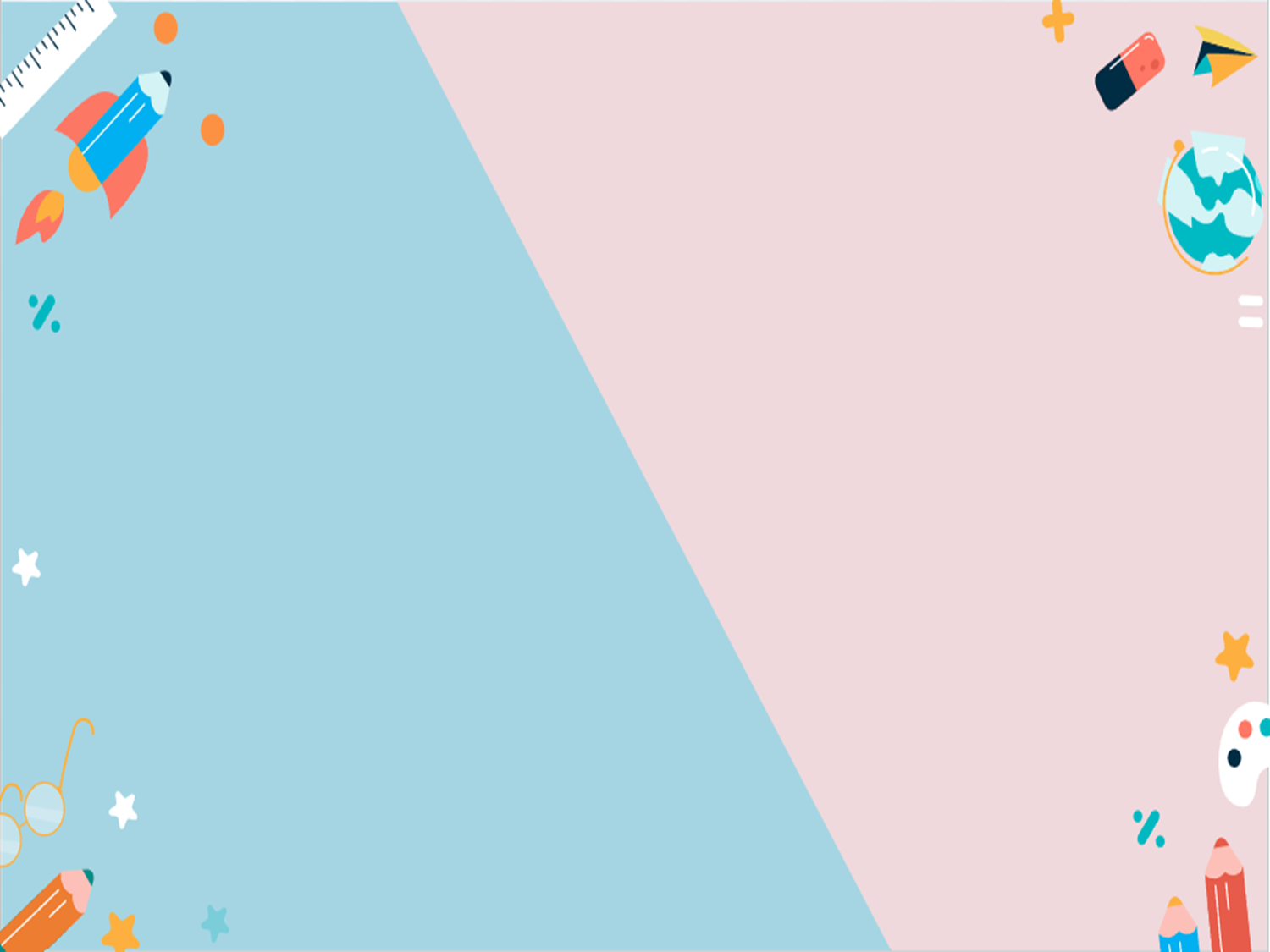 Физкультминутка
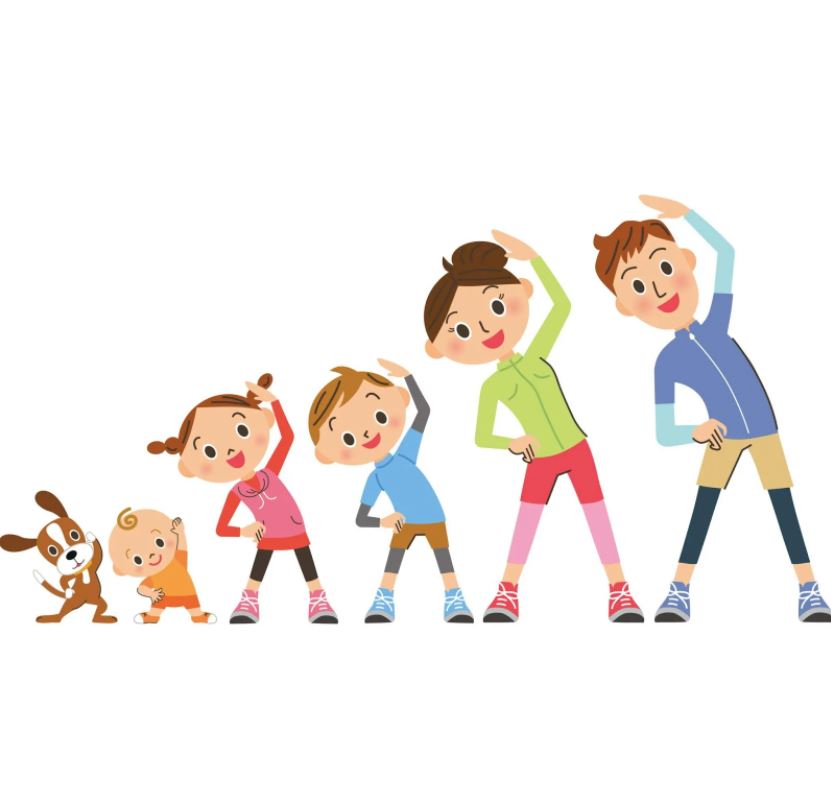 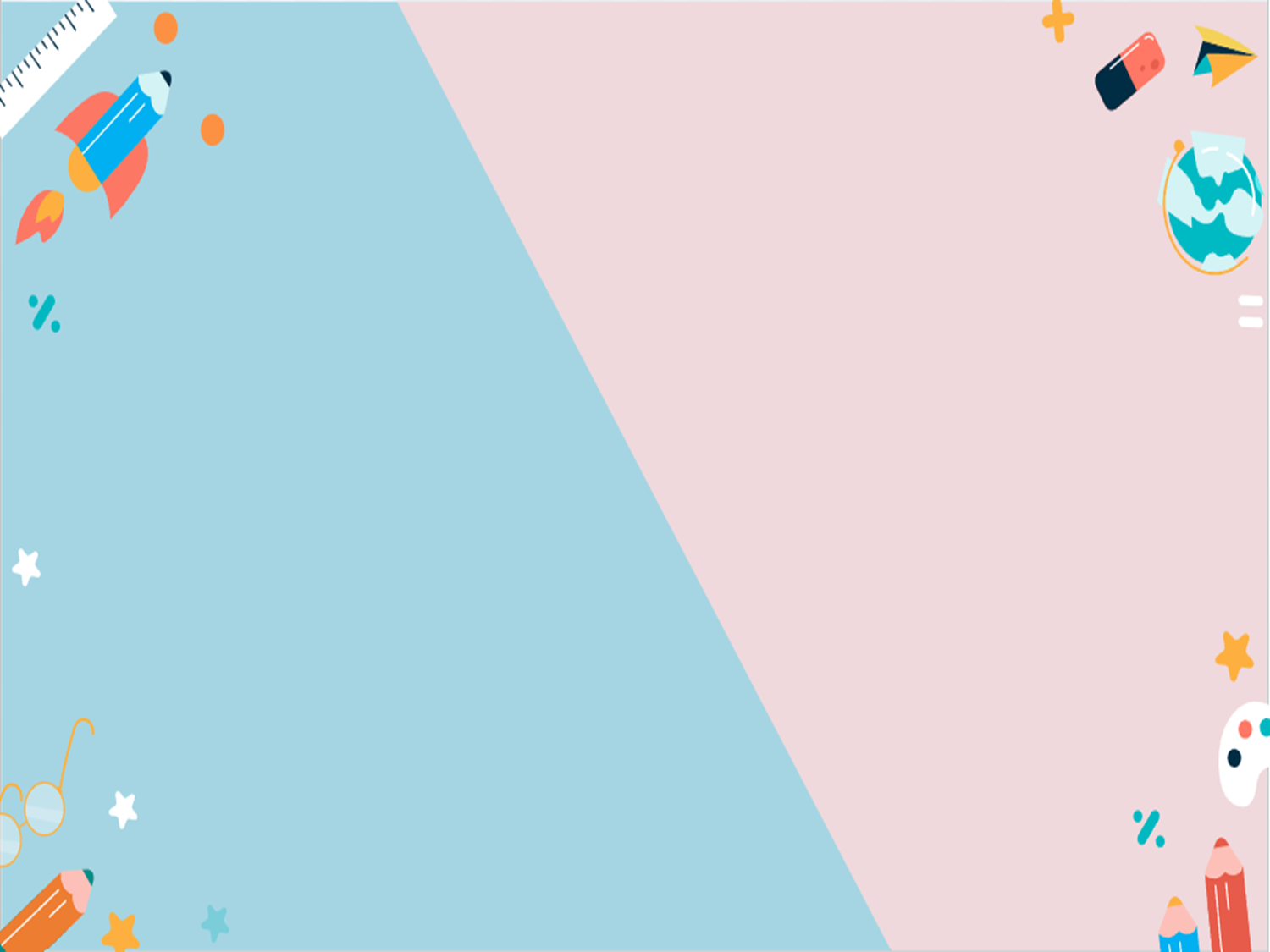 Орёл
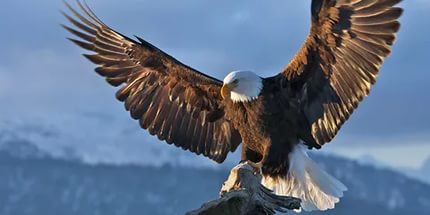 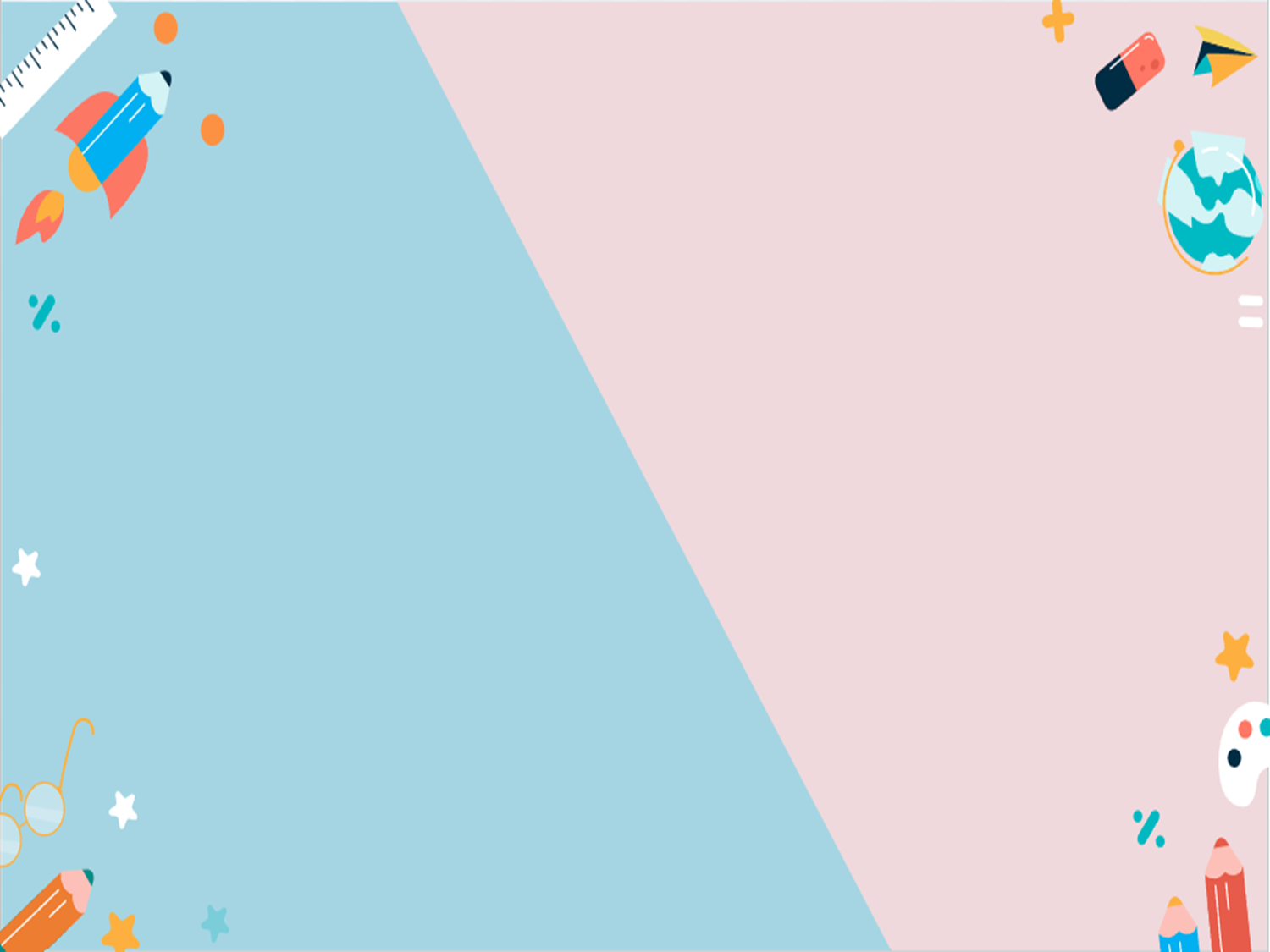 Сова
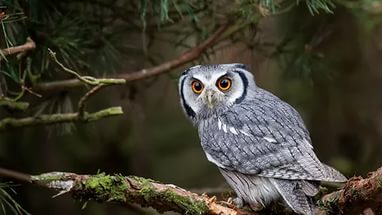 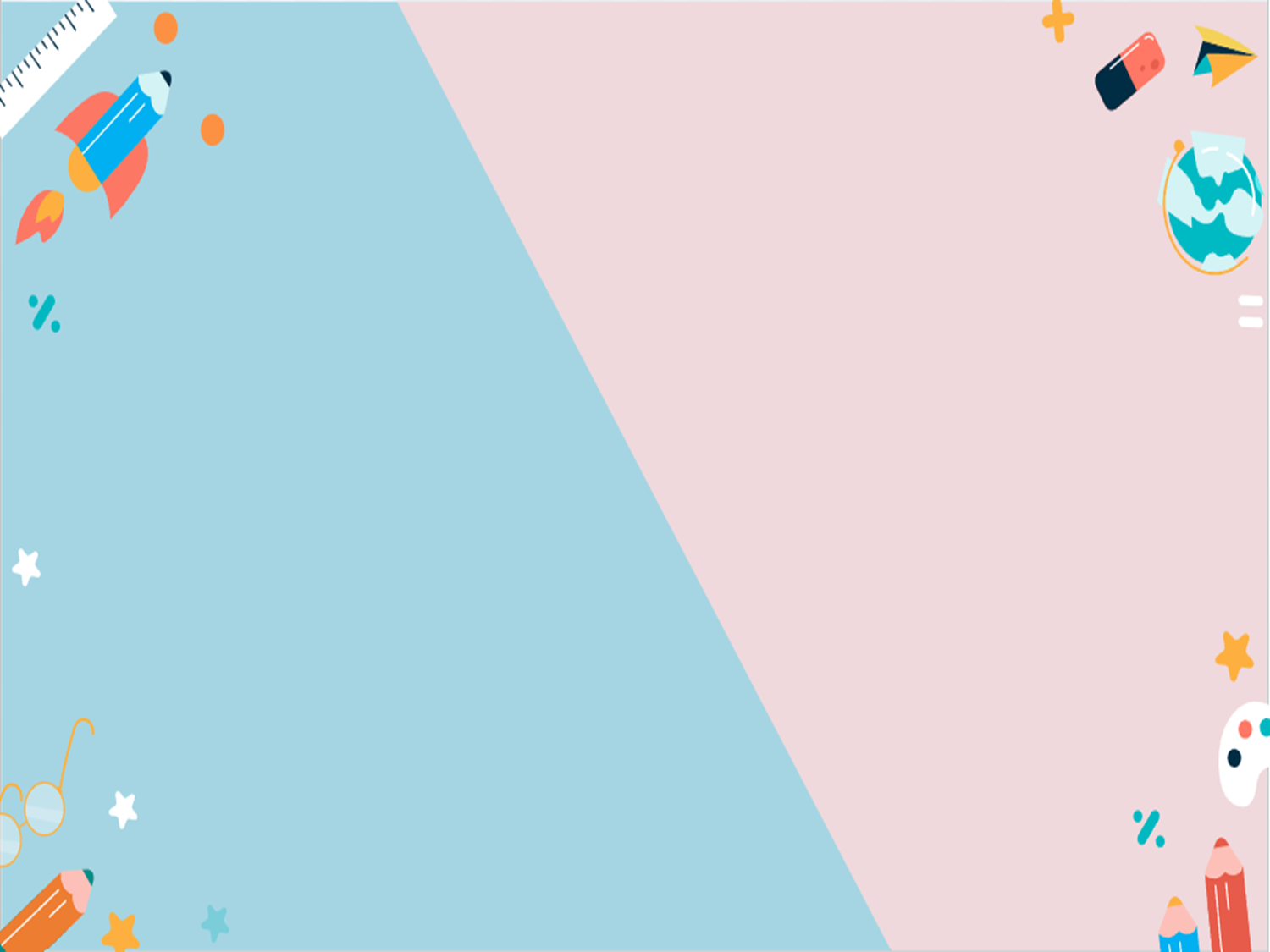 Заяц
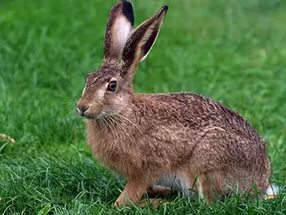 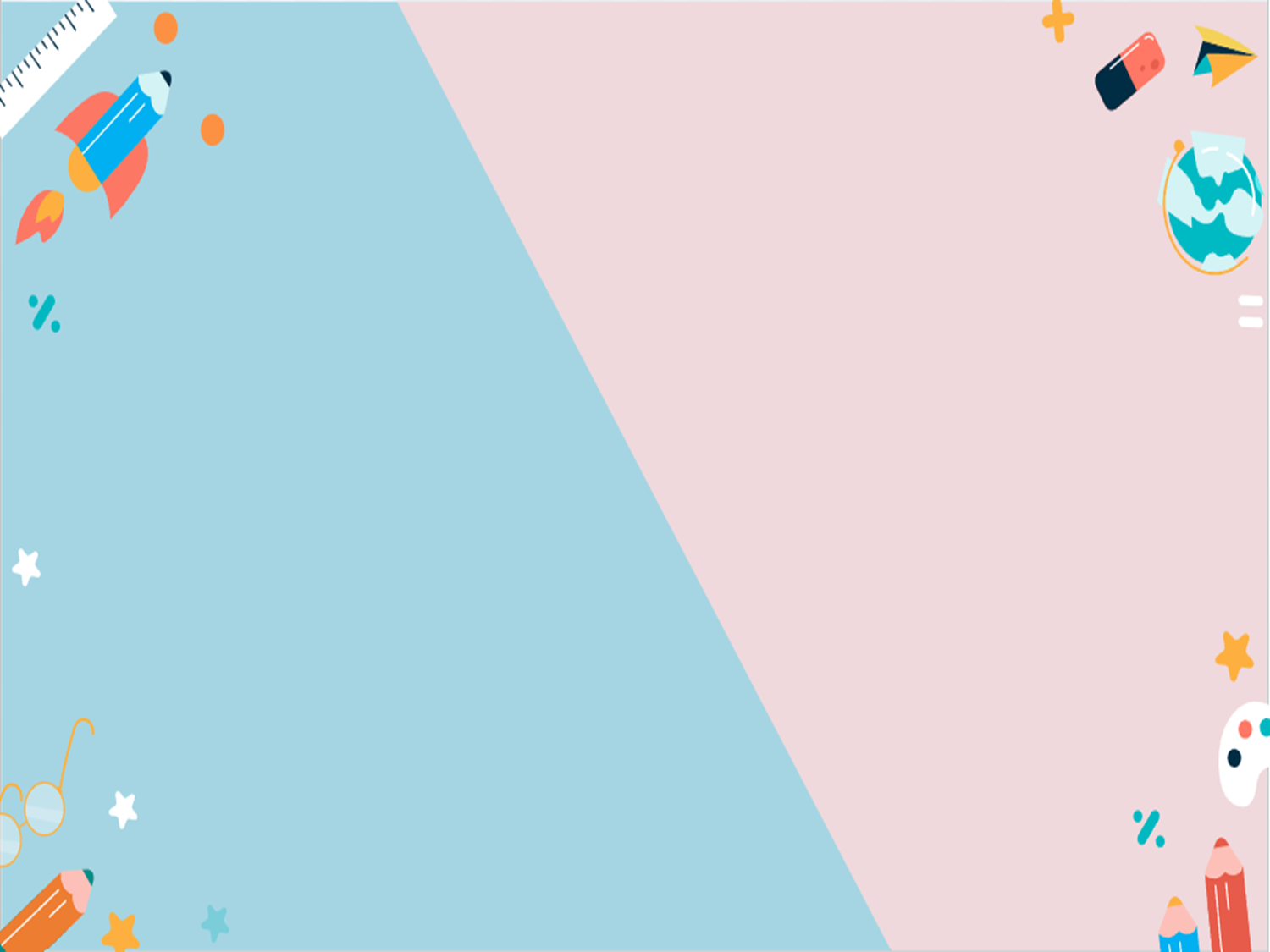 Крот
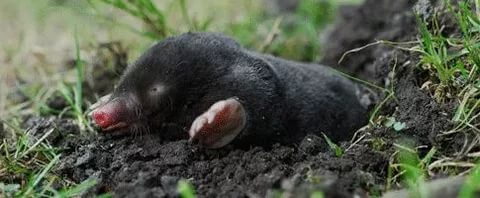 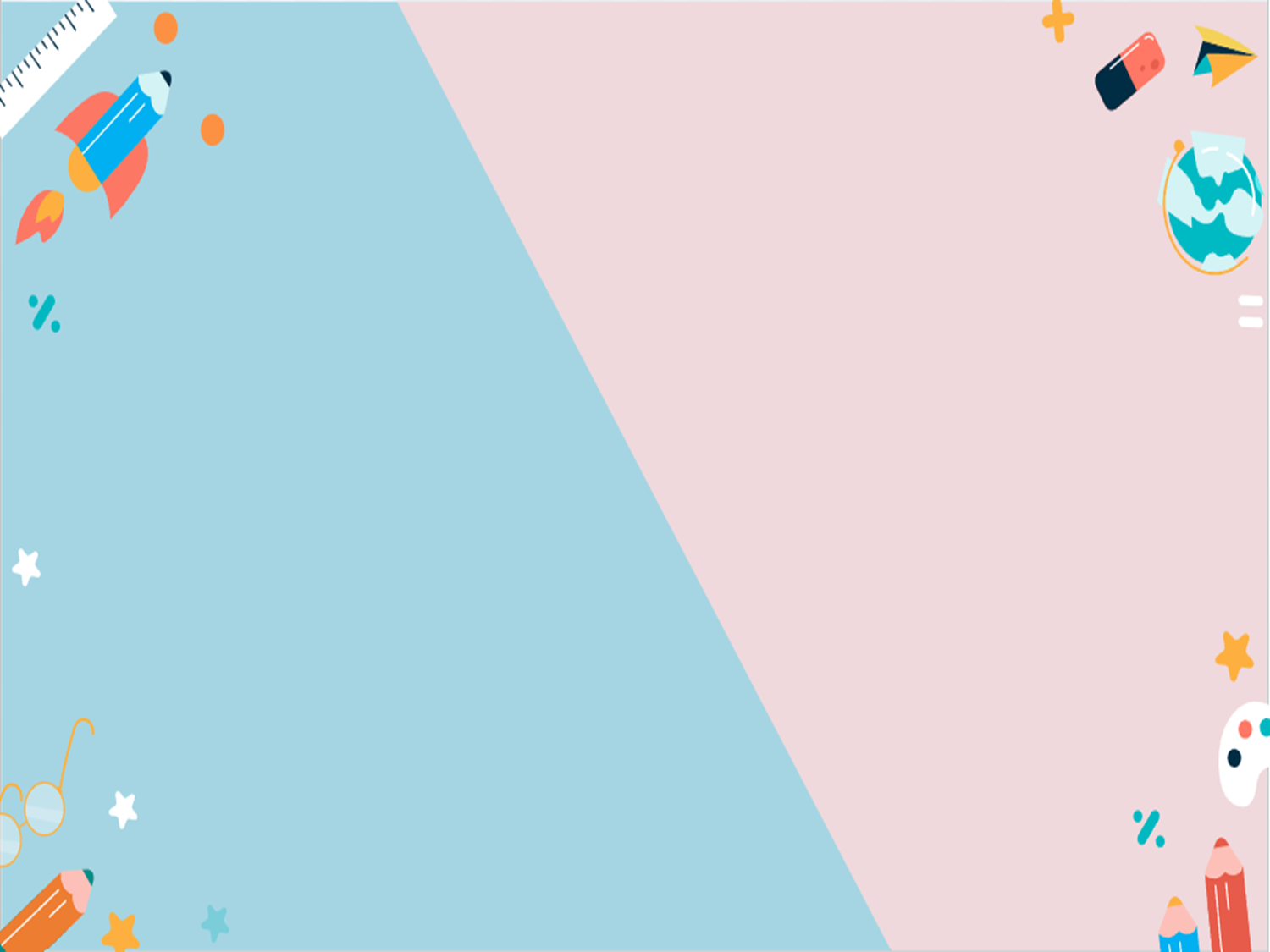 Причины ухудшения зрения
Работа при плохом освещении.

Чтение при малом расстоянии от глаз до книги.

Длительные занятия за компьютером.

Чтение лёжа.

Длительный просмотр телевизора.
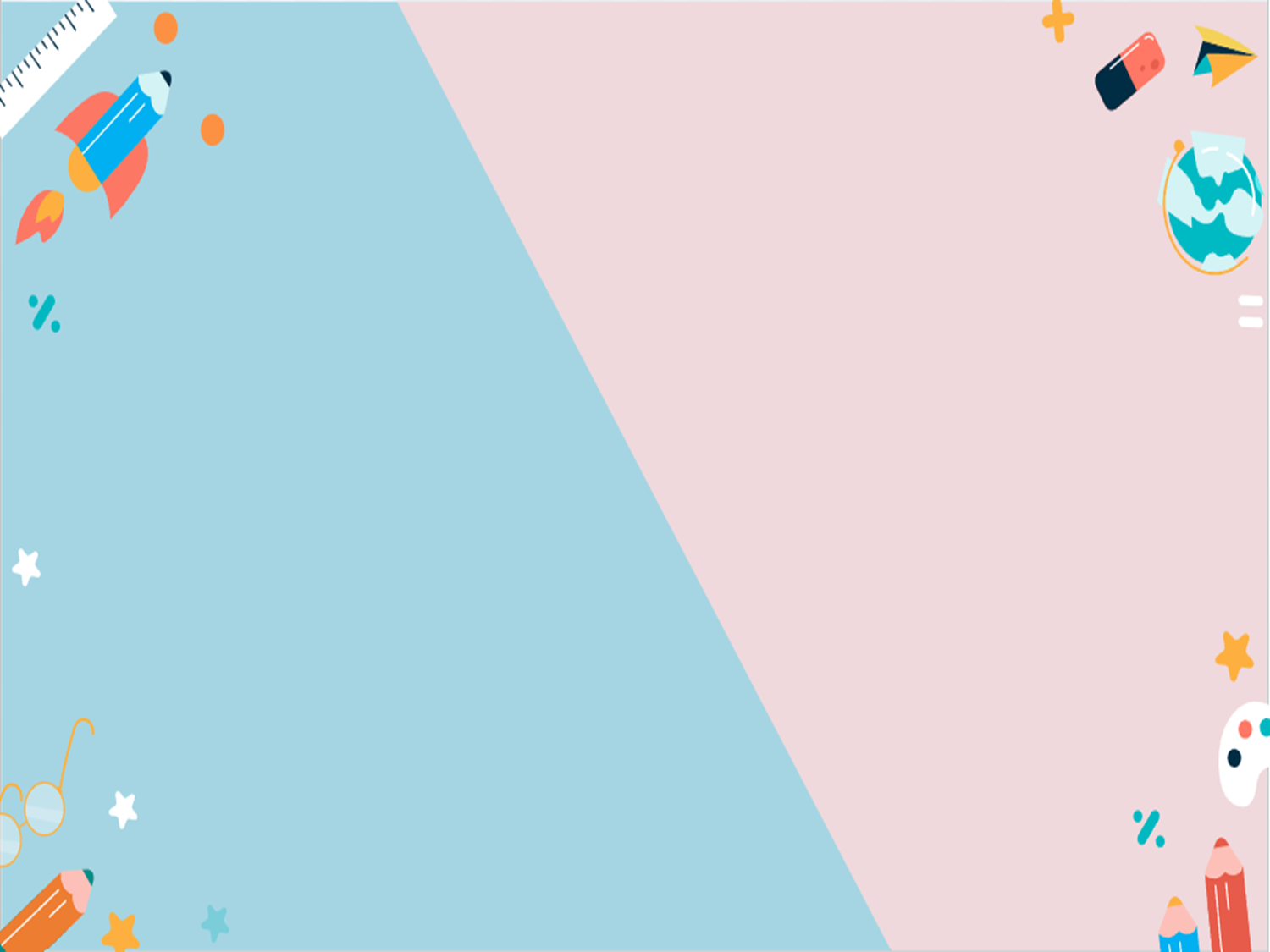 Как заботиться о сохранении зрения
Читай, рисуй, 
пиши только при 
хорошем освещении, 
чтобы свет падал с левой 
стороны!

2. Сиди прямо, не наклоняйся низко к книге, альбому, тетради!

3. Сиди на расстоянии не менее 2-2,5 м от экрана телевизора!
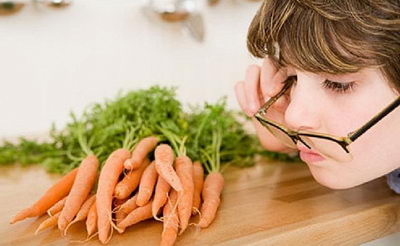 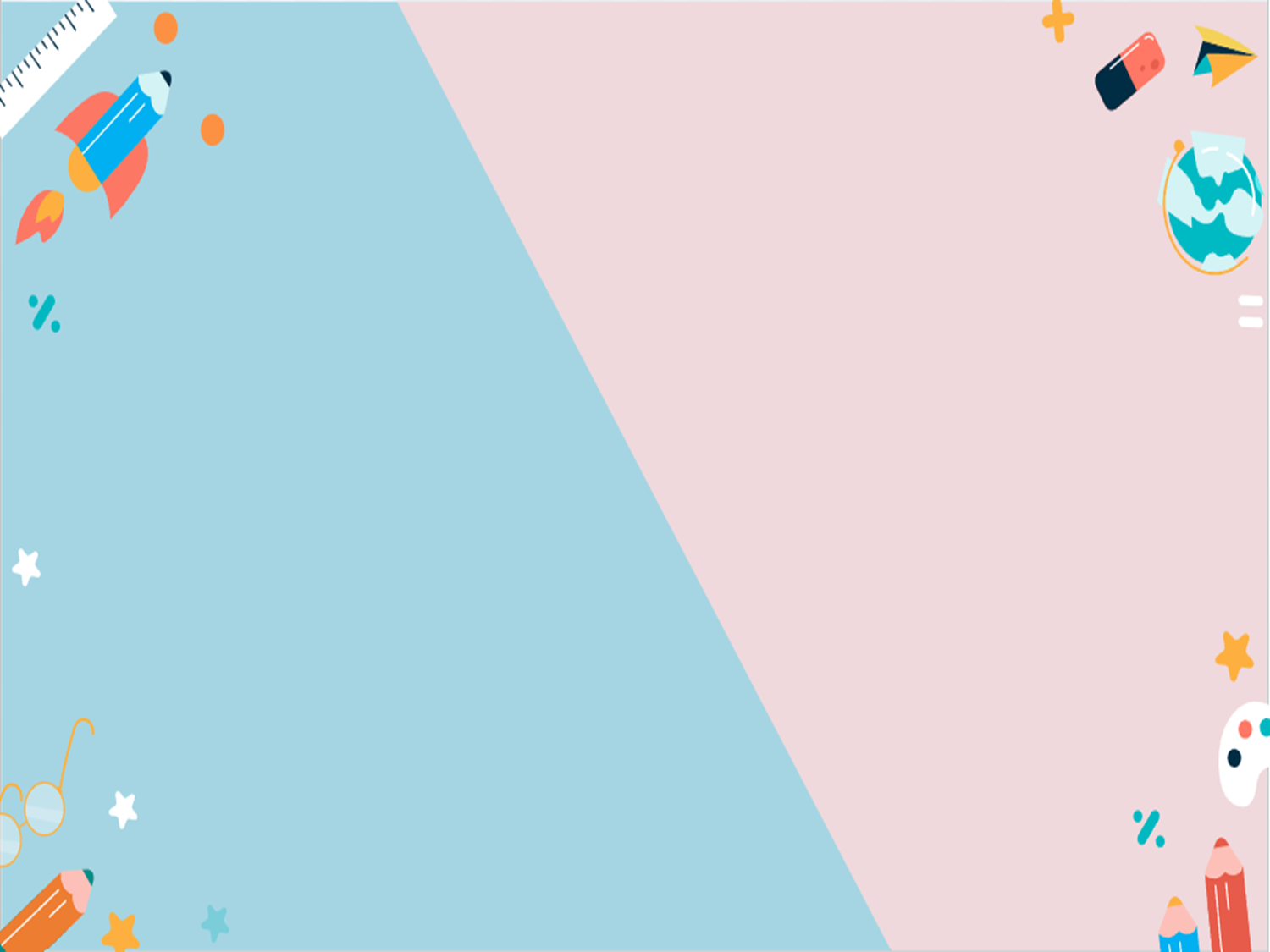 4. Аккуратно работай с ножницами и другими острыми или колющими предметами!

5. Соблюдай режим дня. Чередуй разные виды деятельности. Регулярно проветривай помещение!

6. Не три глаза грязными руками! Ухаживай за ними, мой их!
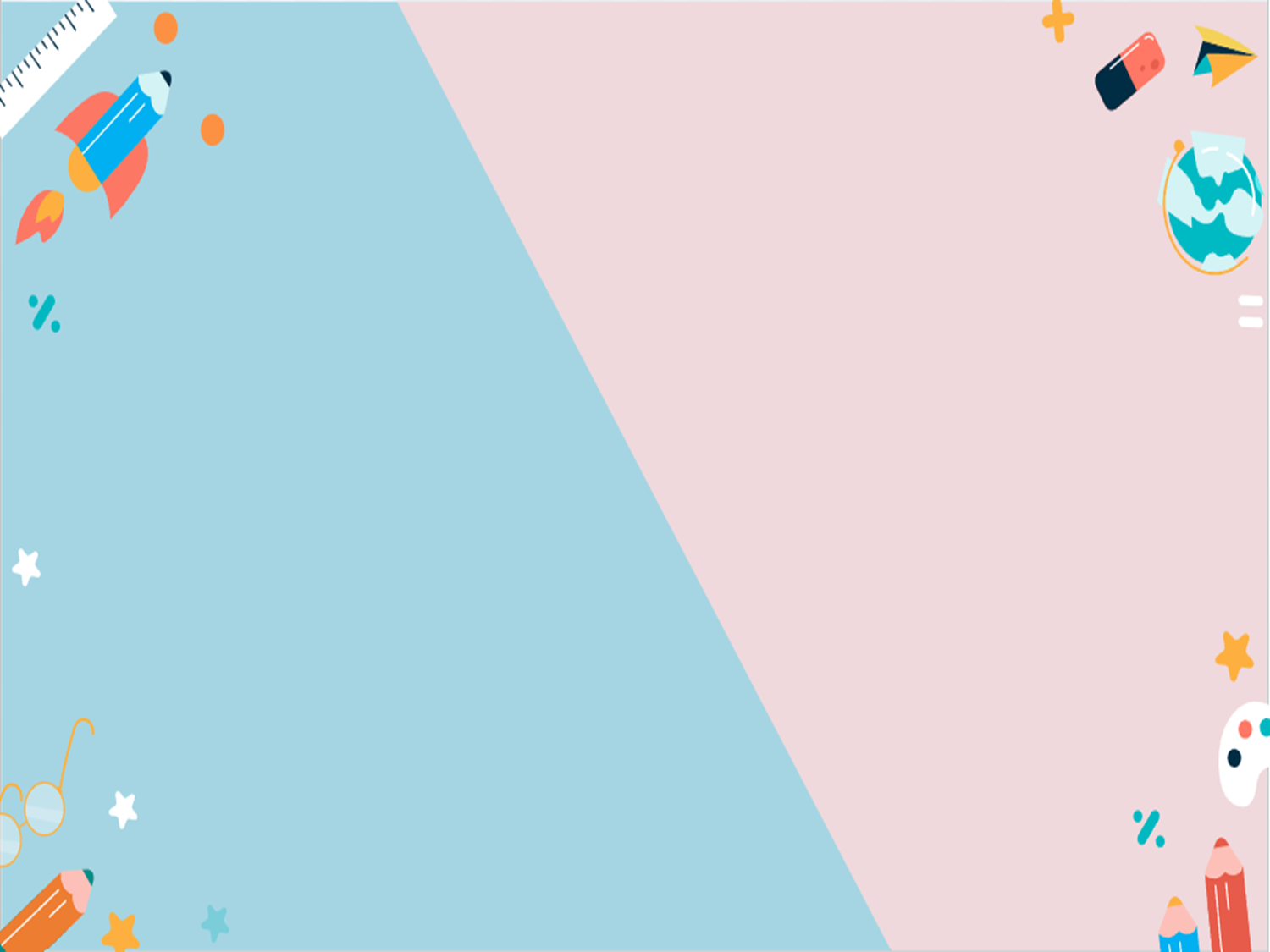 7. Побольше ешь продуктов, полезные для глаз.

Для здоровья глаз очень полезны витамины группы А (морковь, томаты, листовые овощи, рыбий жир)
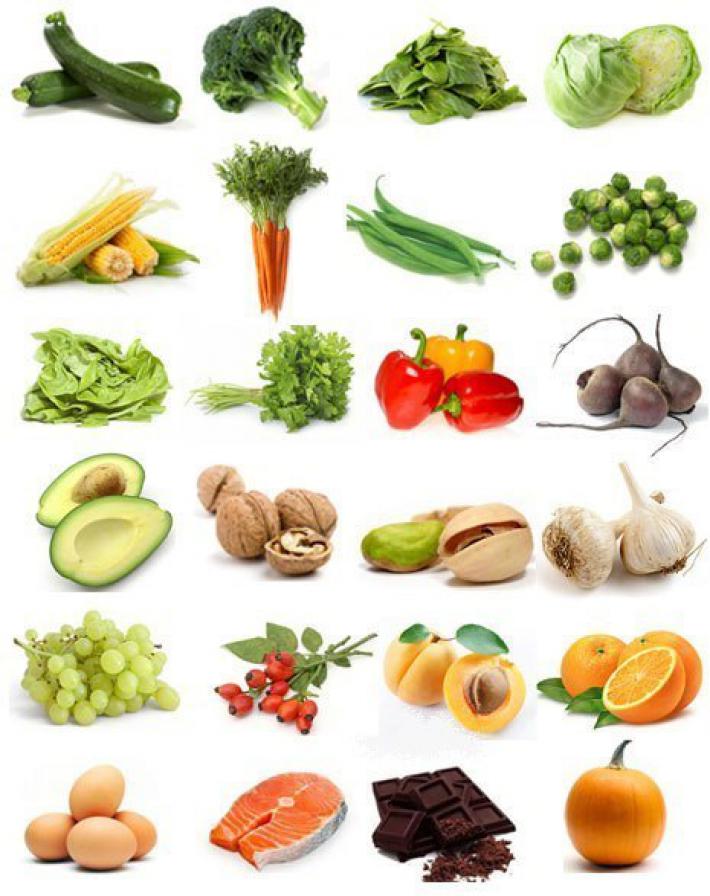 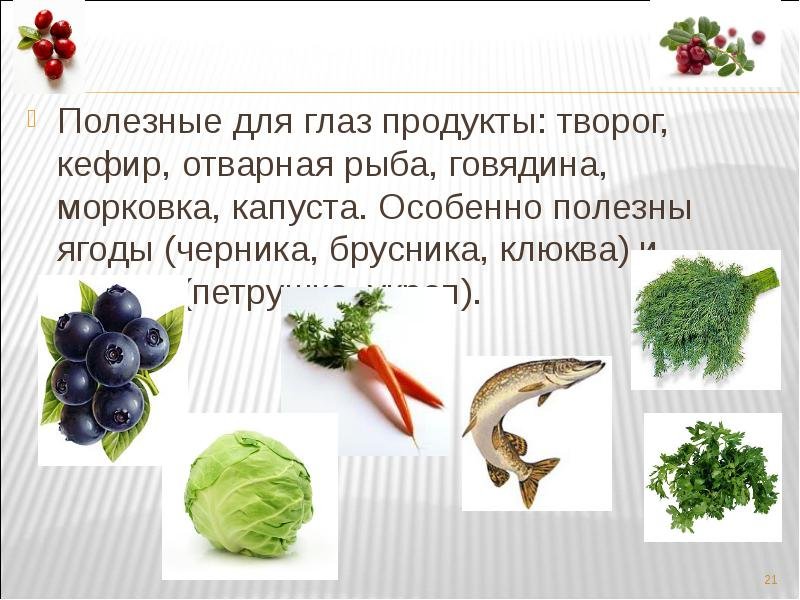 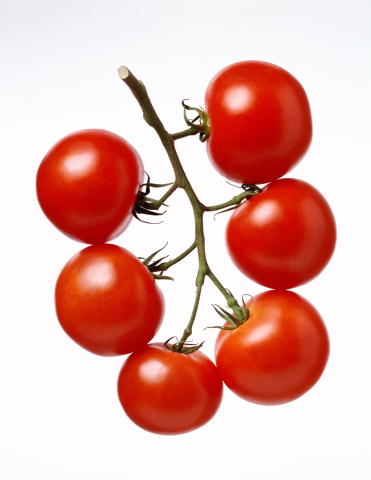 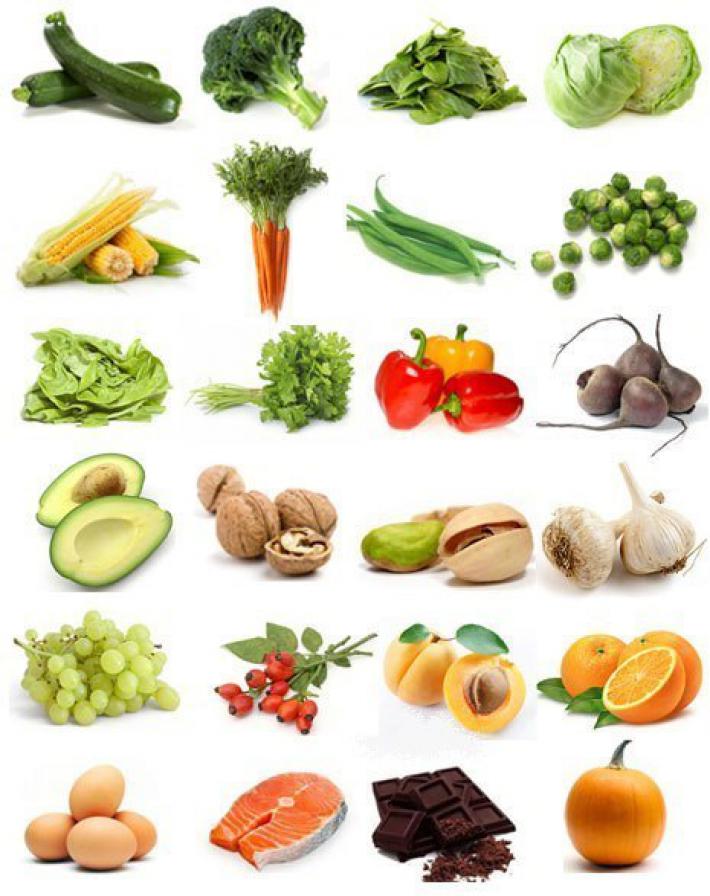 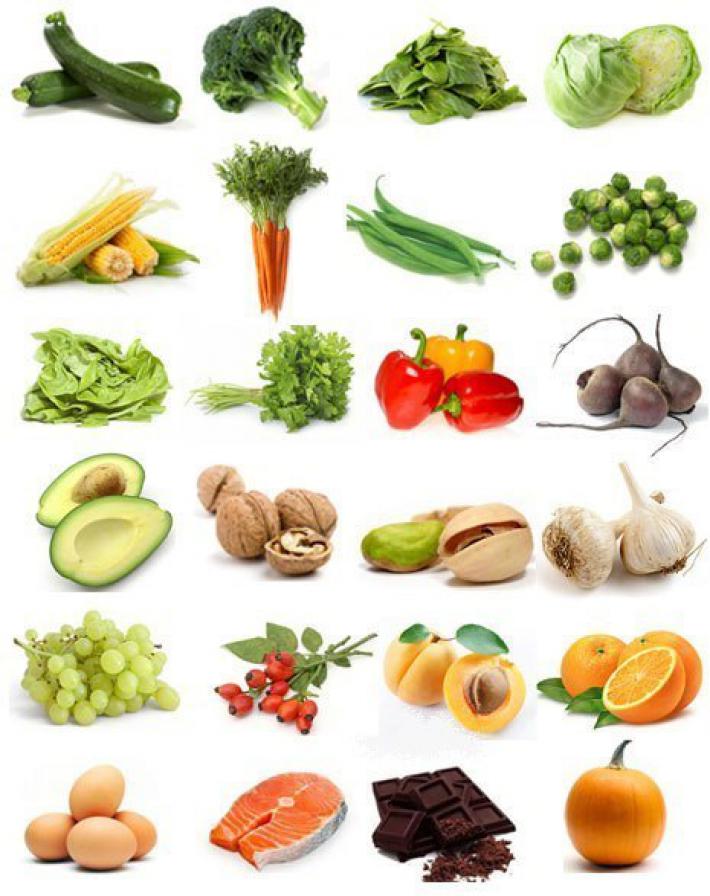 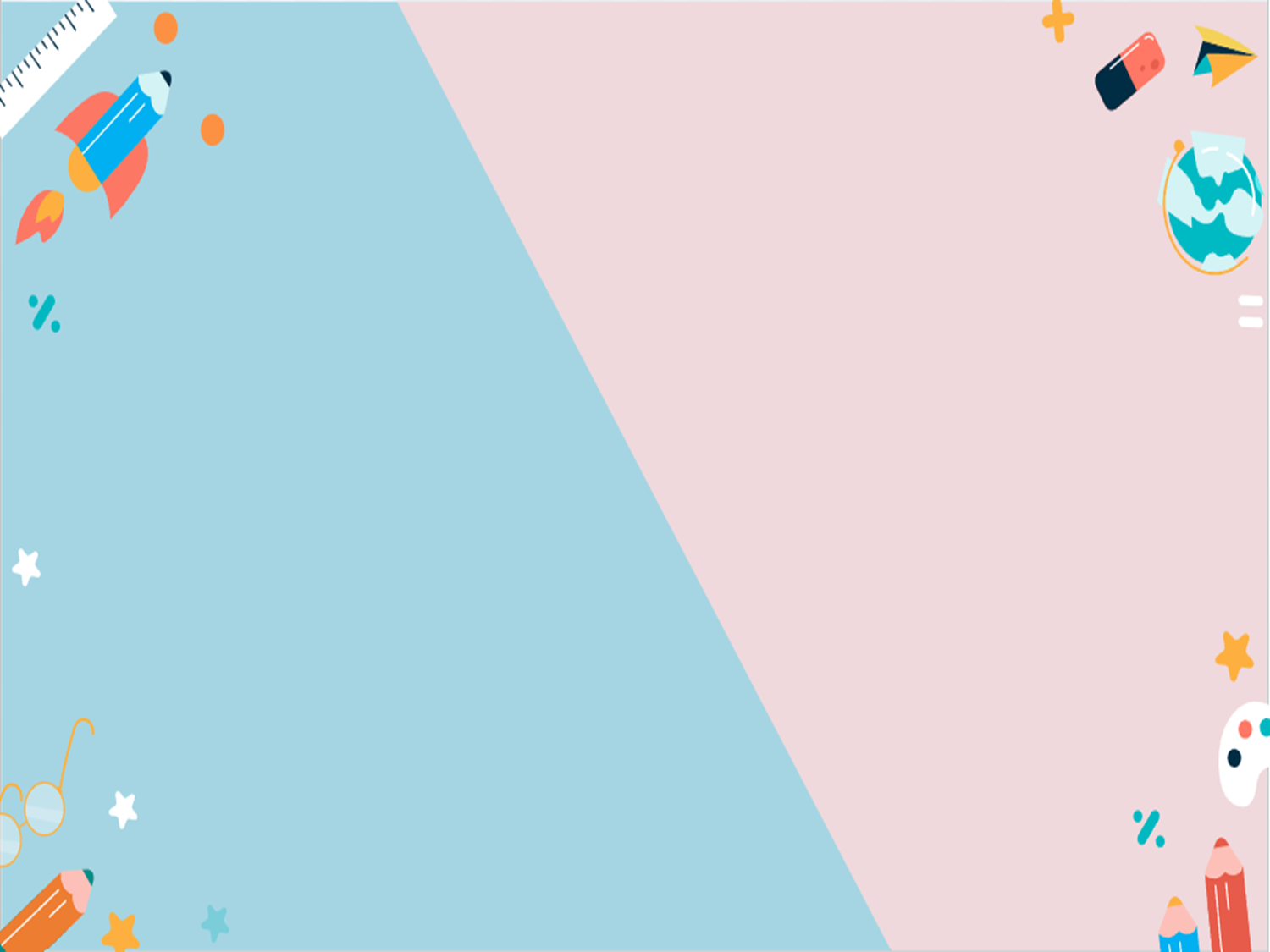 группы В (орехи, большинство фруктов, зерновые, рыба различных сортов)
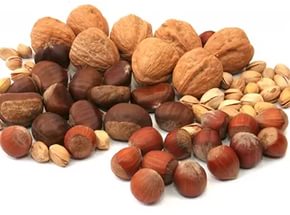 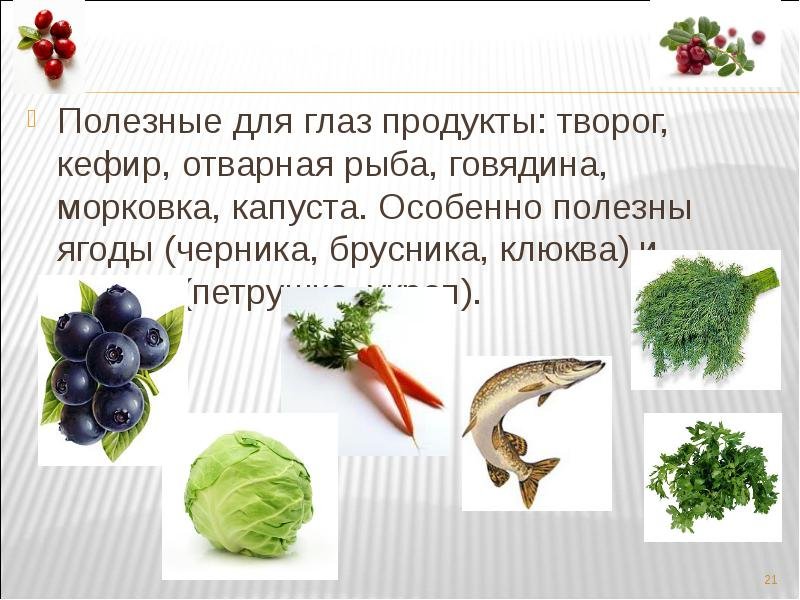 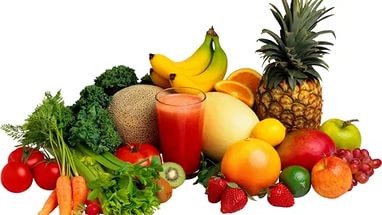 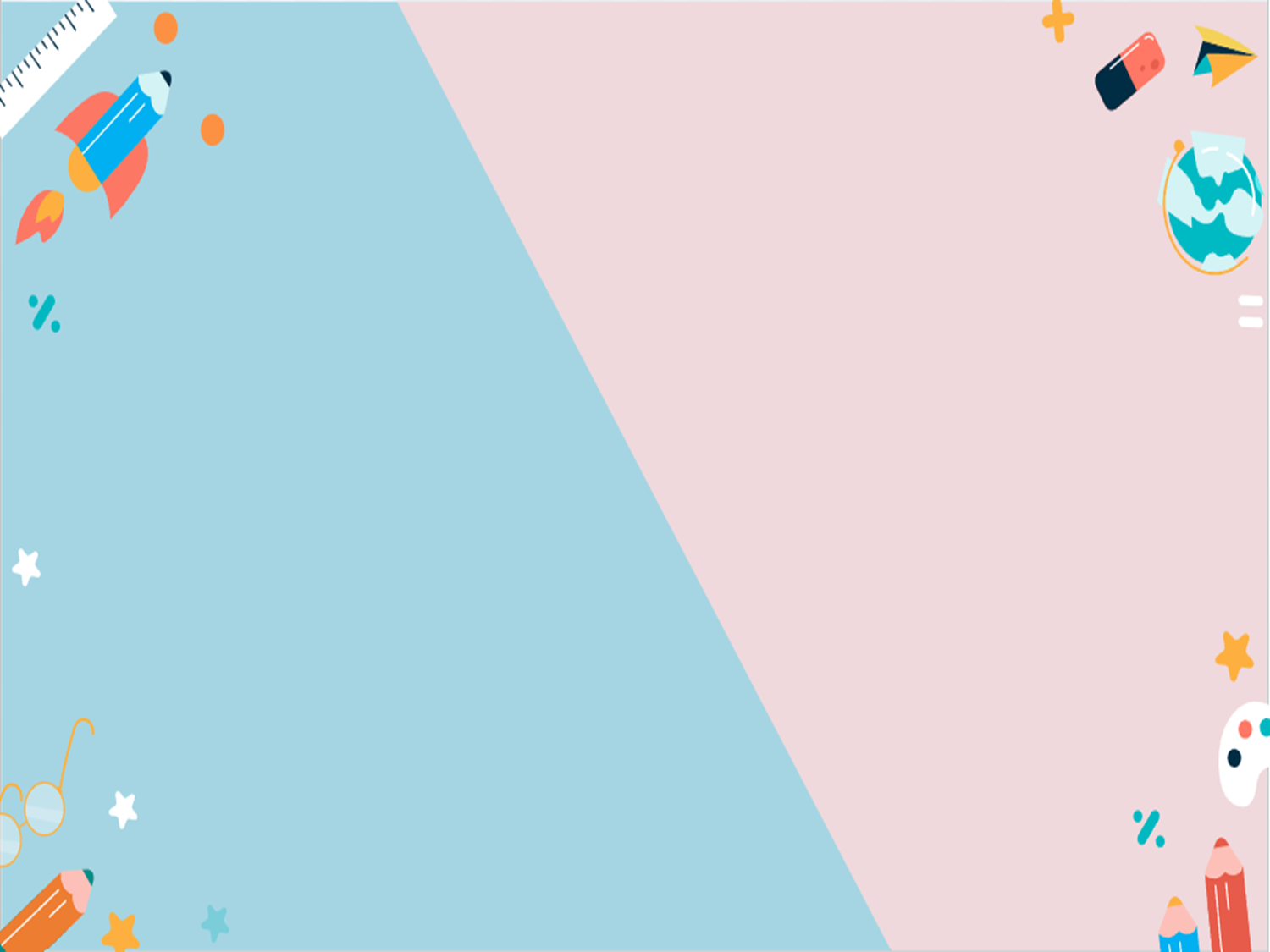 группа С (плоды шиповника, цитрусовые, лук, помидоры, яблоки).
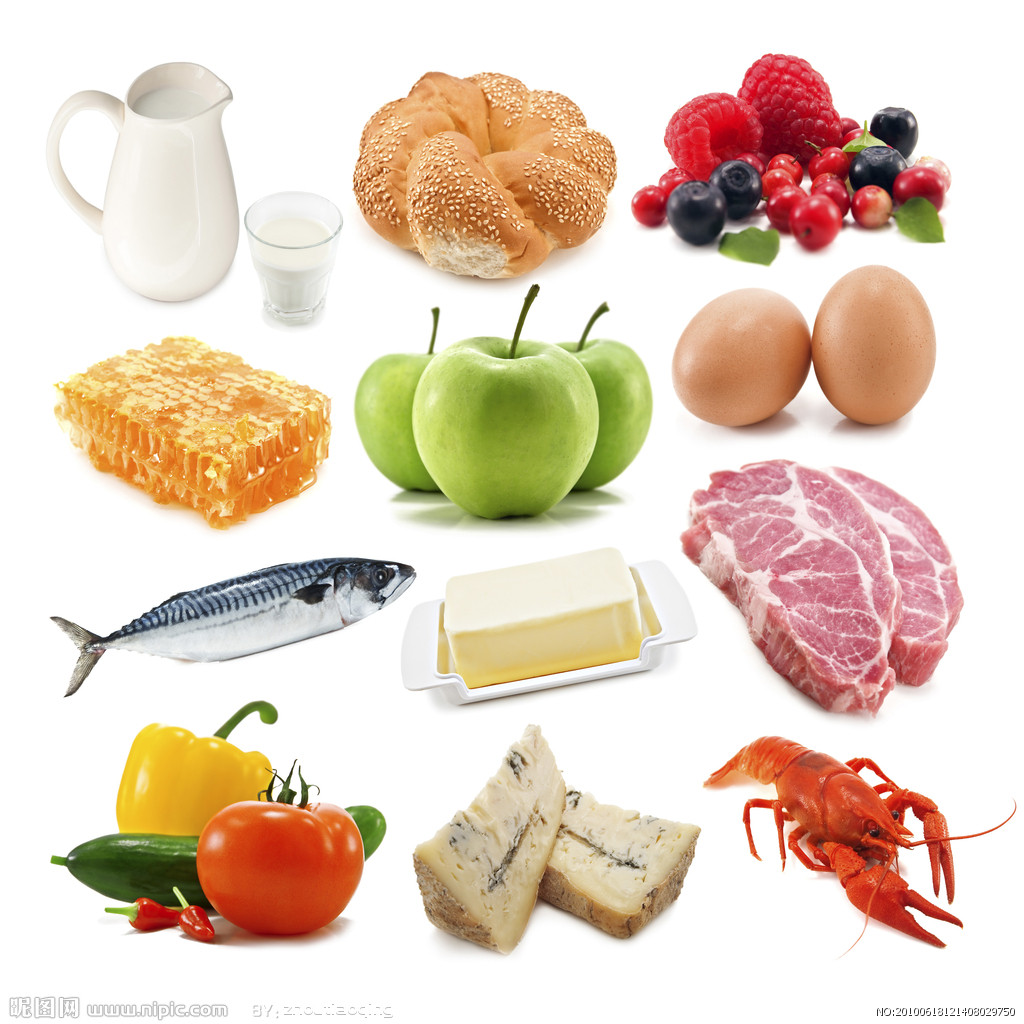 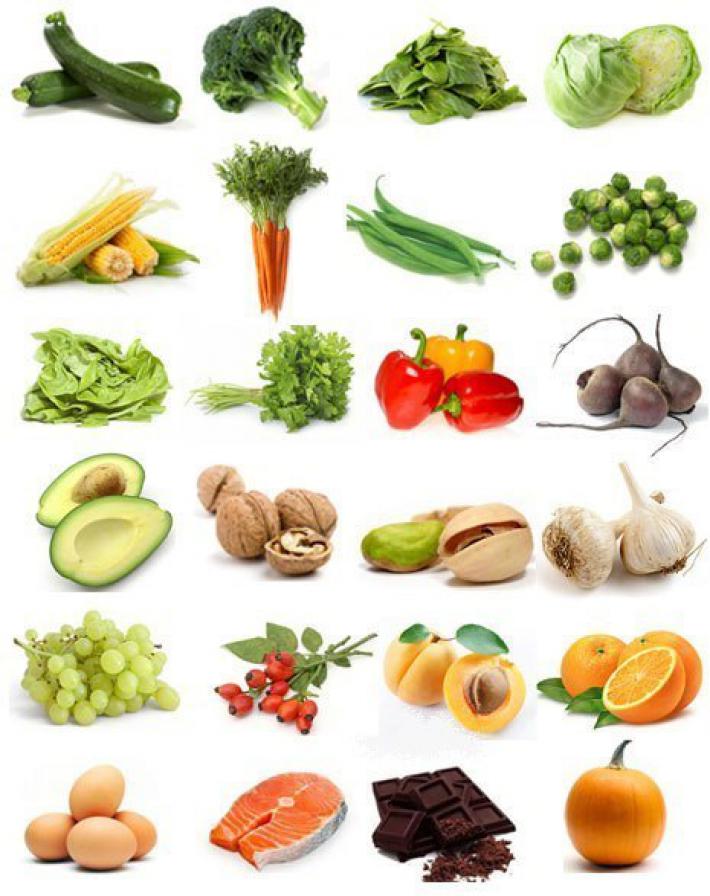 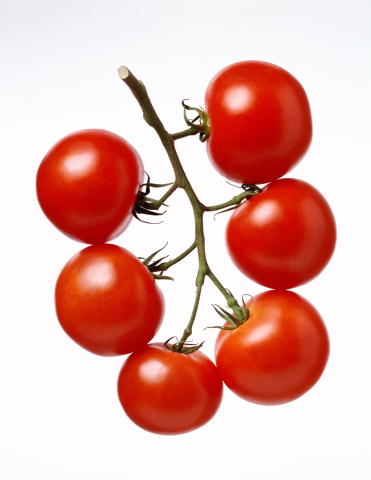 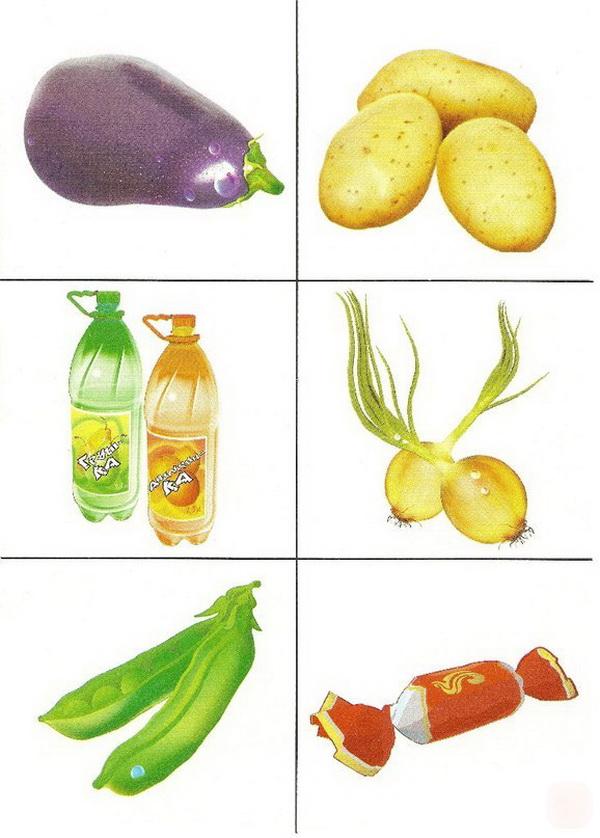 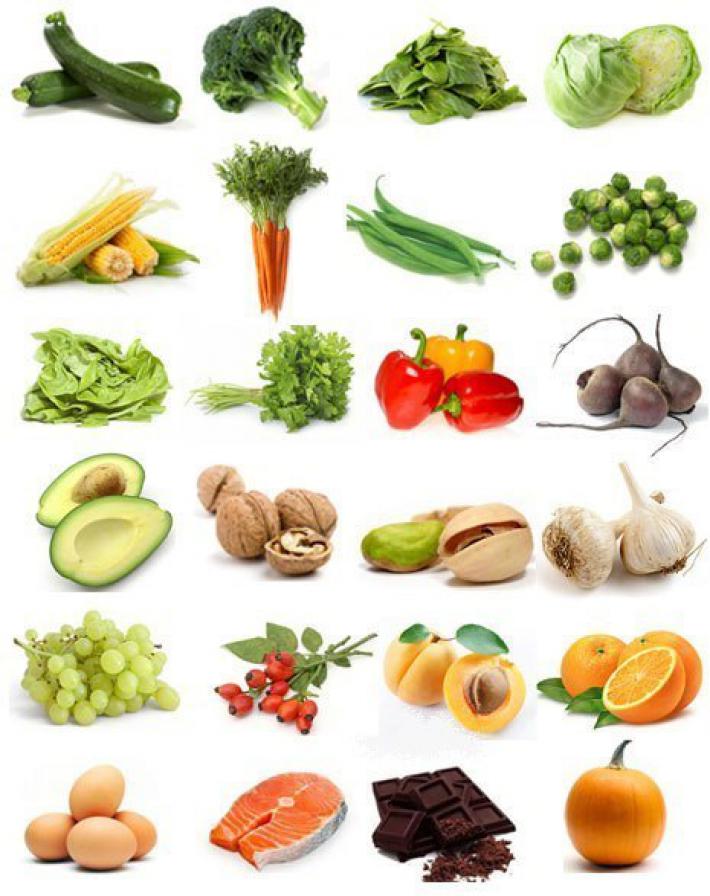 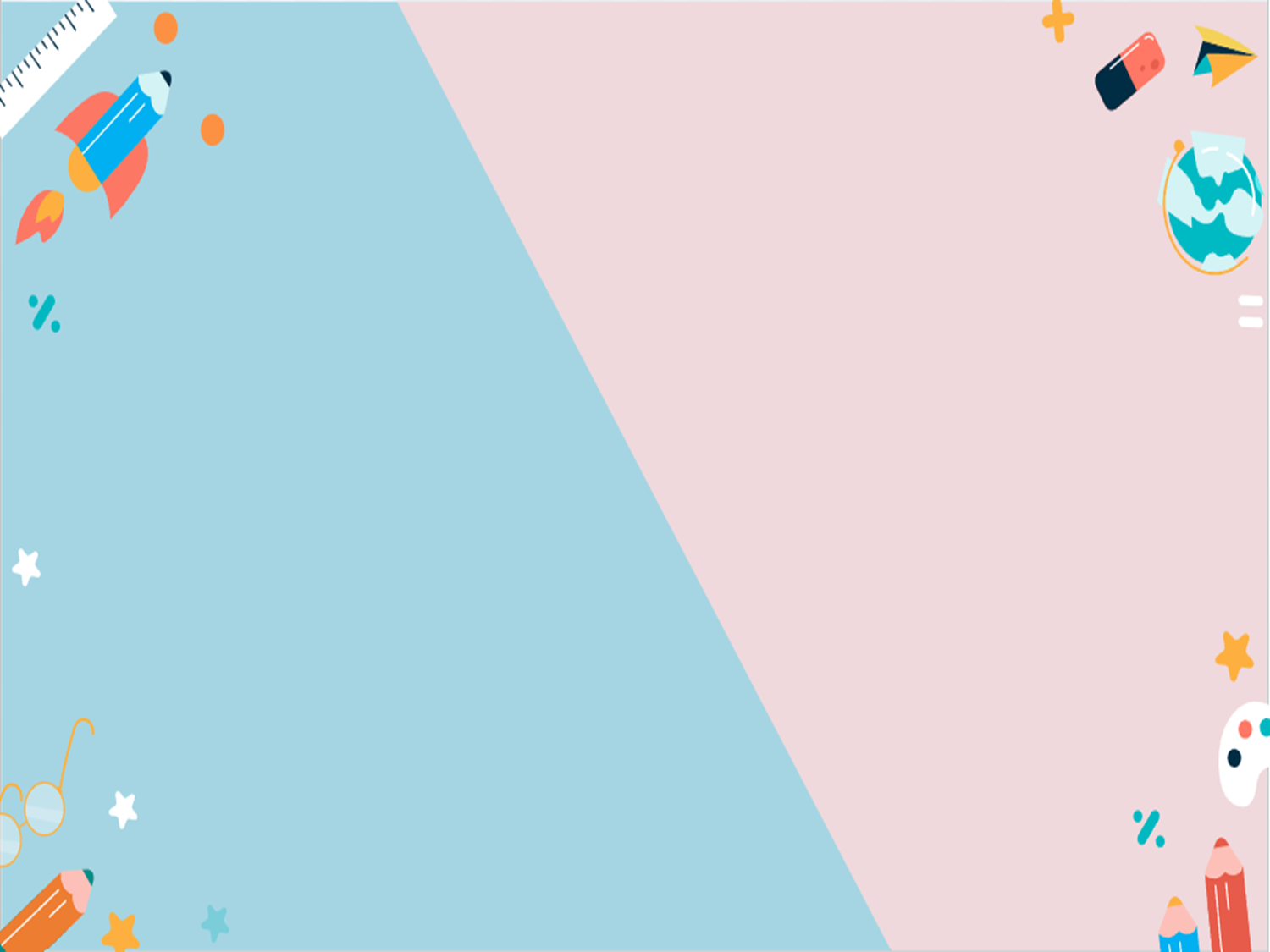 Особо востребованные нашими глазами микроэлементы - это калий и цинк. Калий присутствует в мёде, бананах, печёном картофеле, а также в растительном масле.
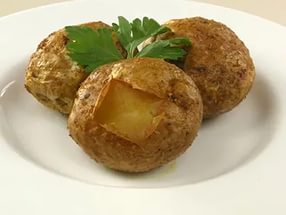 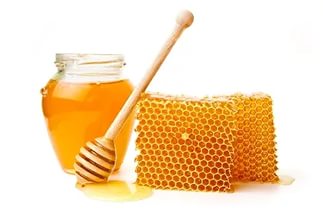 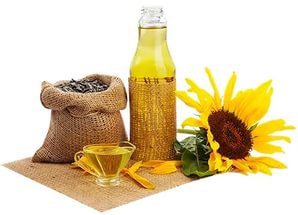 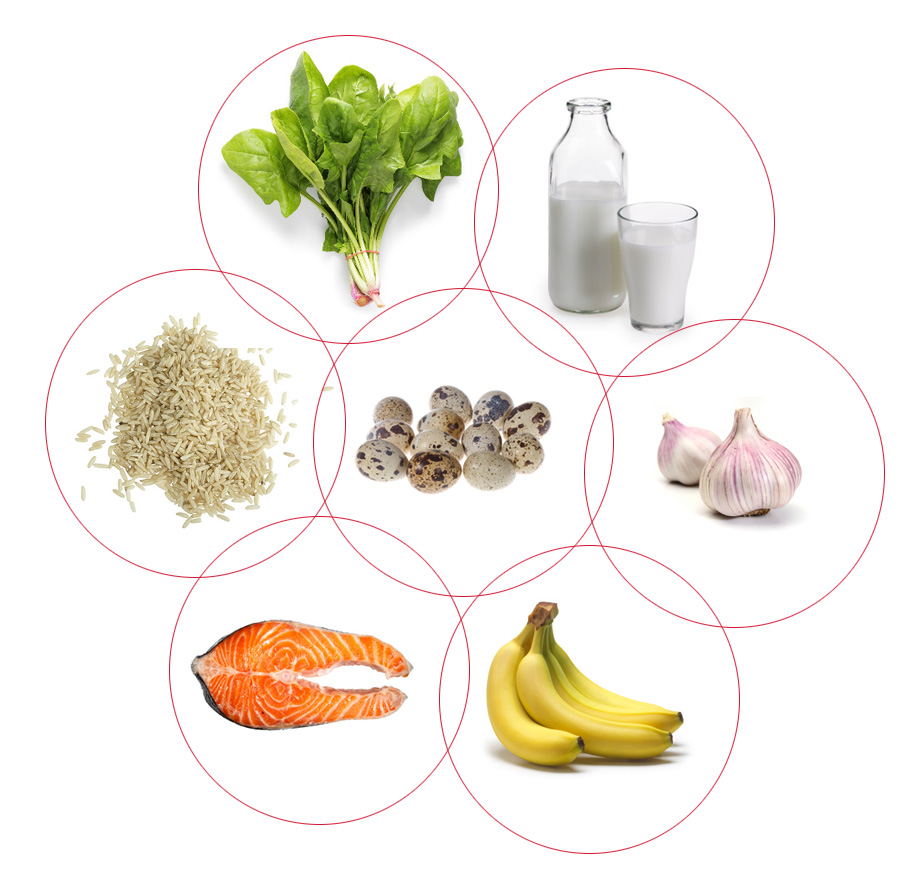 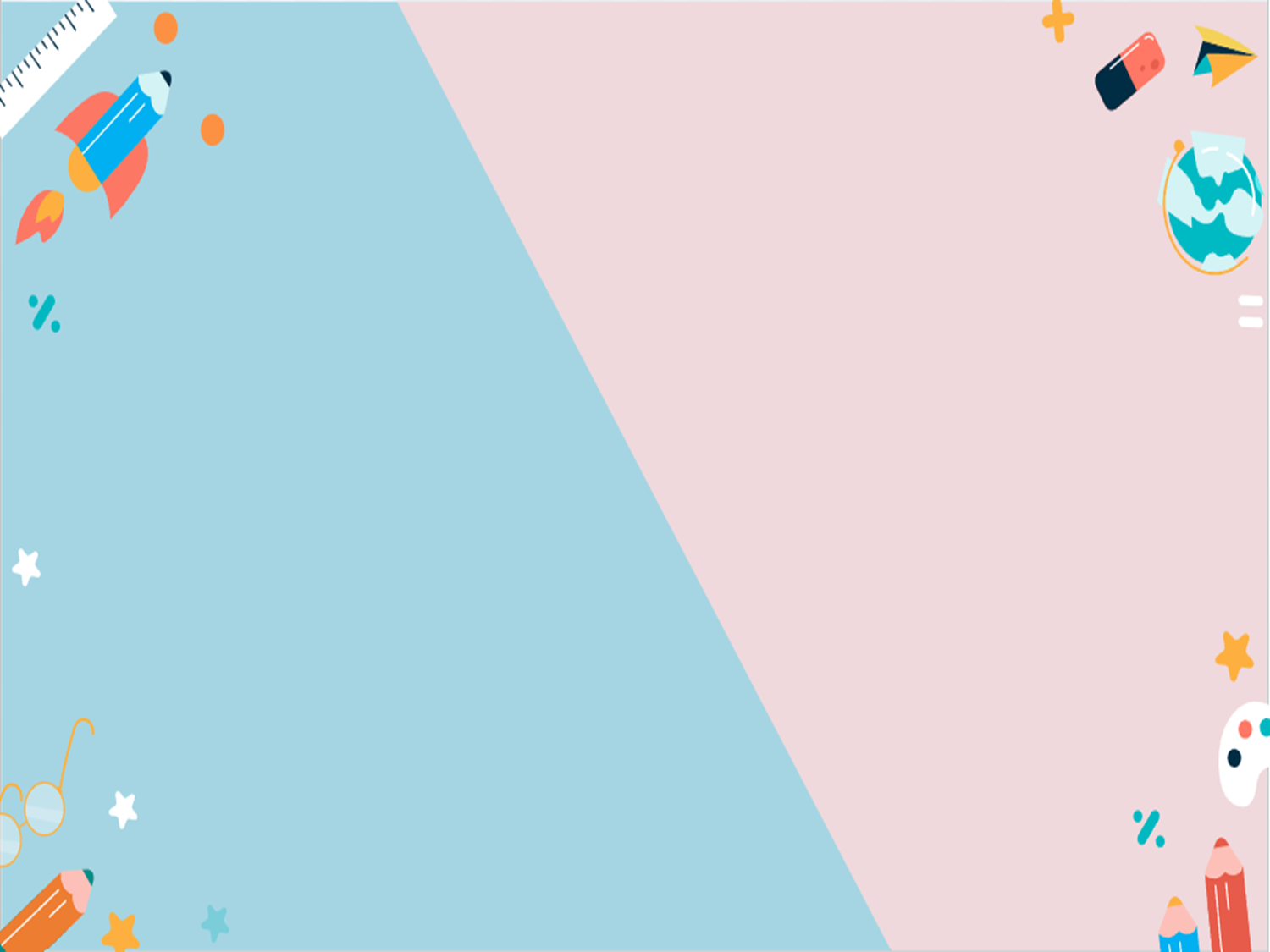 Цинк помогает глазам адаптироваться к яркому свету, поддерживает нормальный уровень витамина А. Высоким содержанием цинка могут гордиться: креветки, сельдь, мясо, грибы.
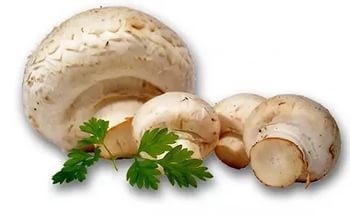 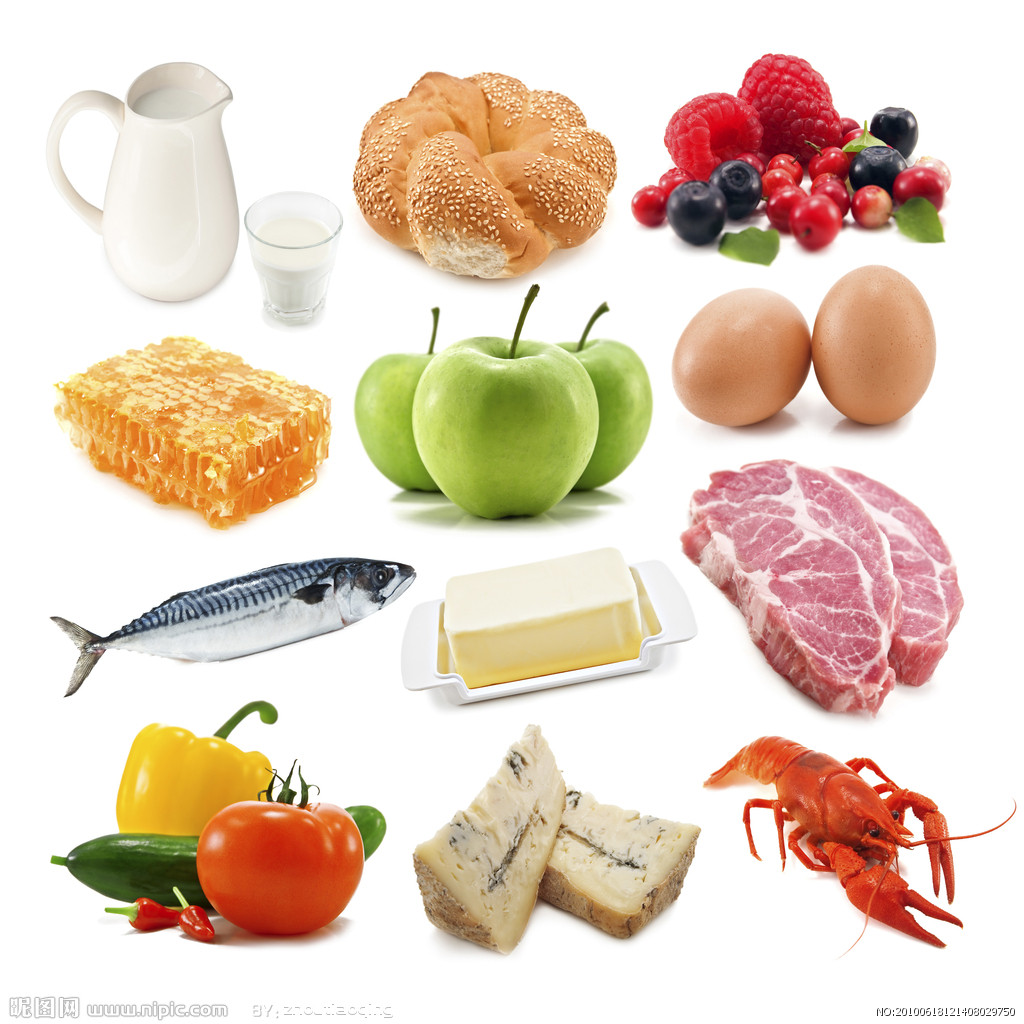 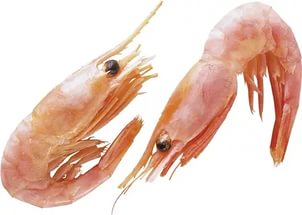 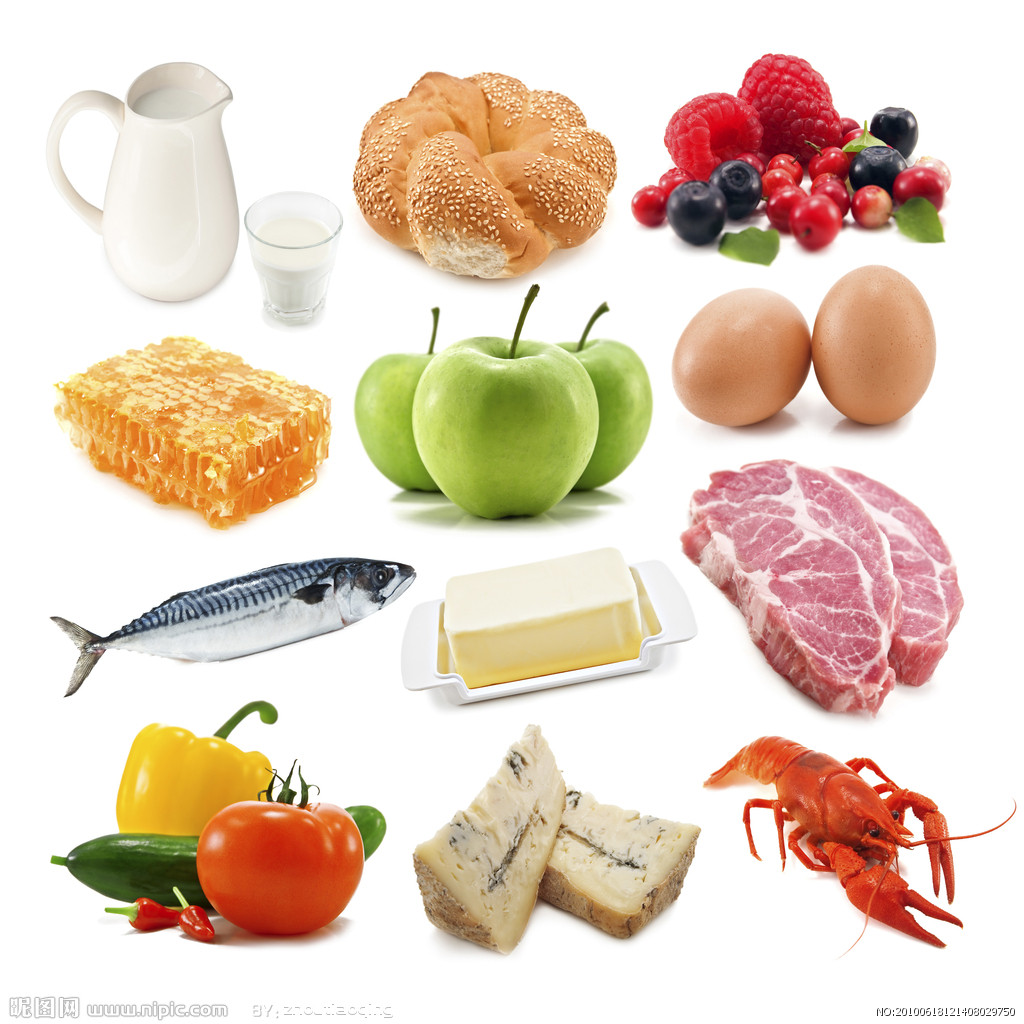 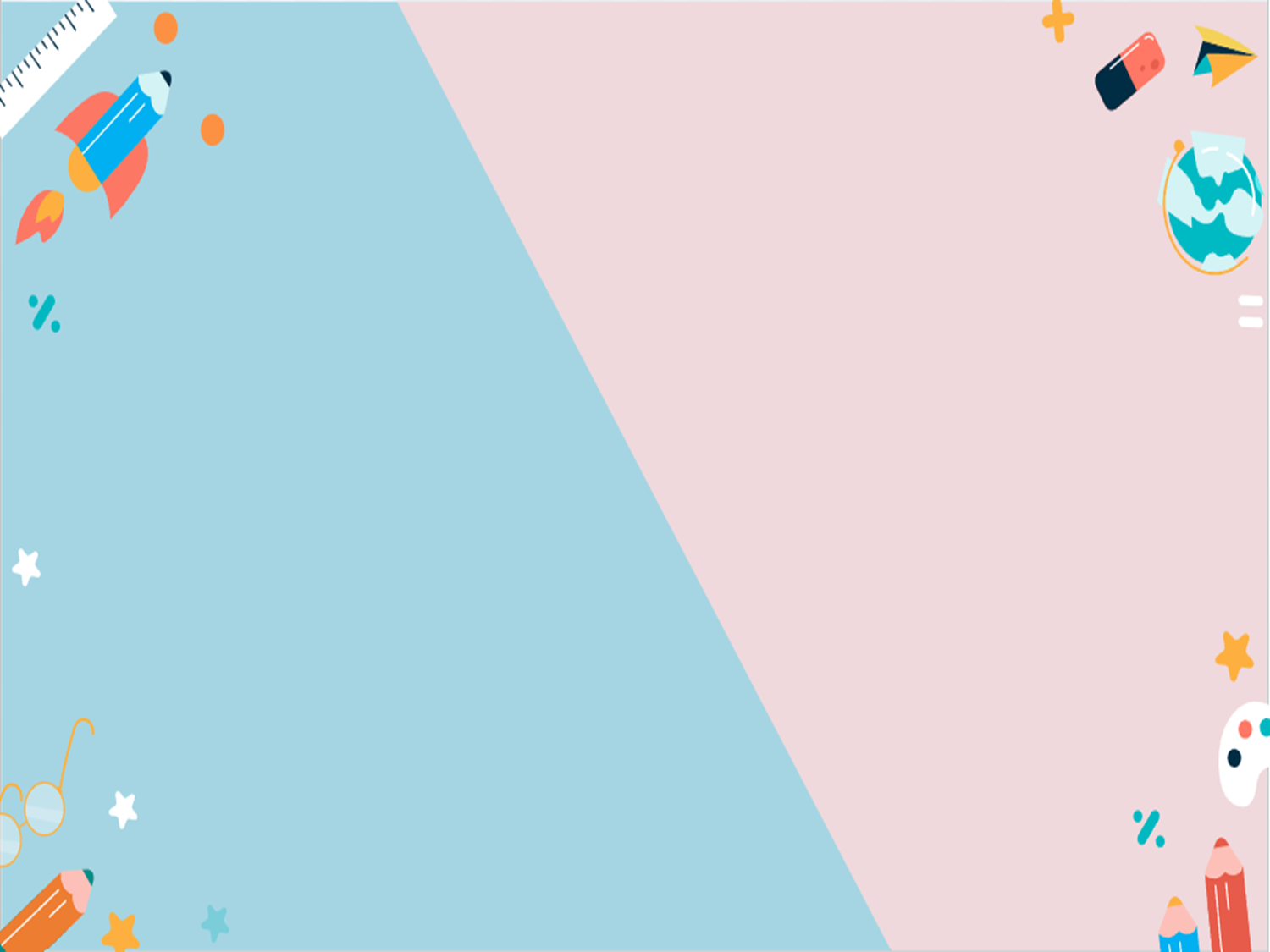 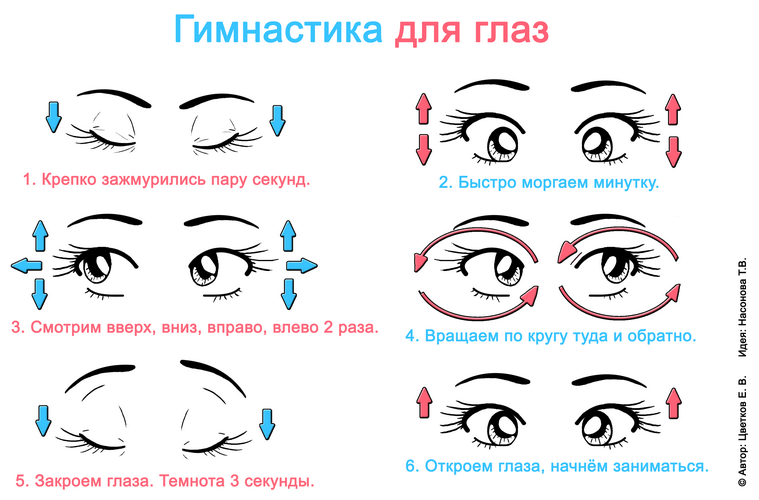 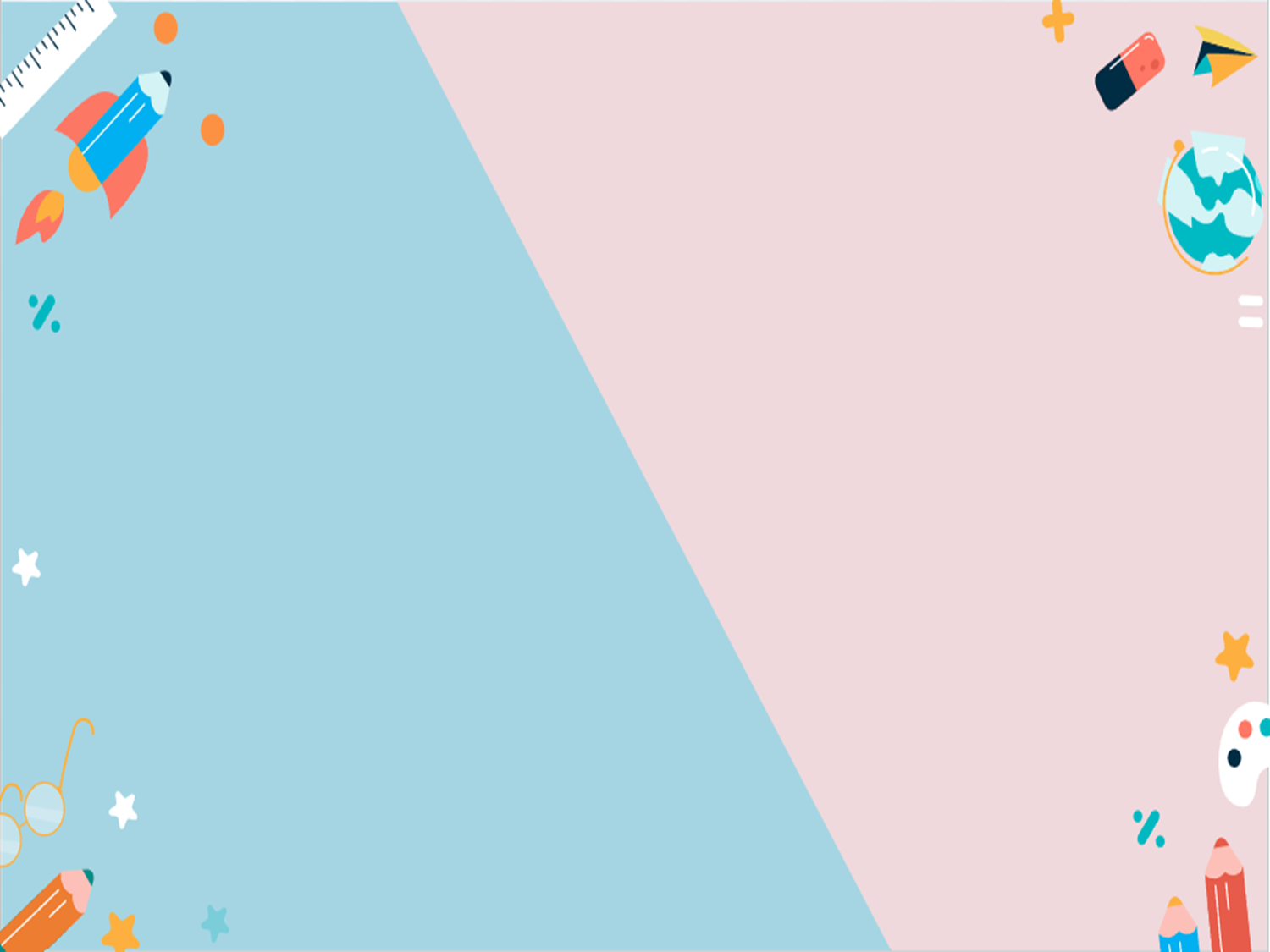 Полезно                        Вредно
Читать при хорошем освещении
Читать лежа
Выполнять упражнения для глаз
Телевизор смотреть на расстоянии 2-2,5 метров
Тереть глаза грязными руками
Употреблять в пищу витамины
Читать в транспорте или за столом
Умываться, мыть глаза
Беречь глаза от ударов
Долго сидеть за компьютером
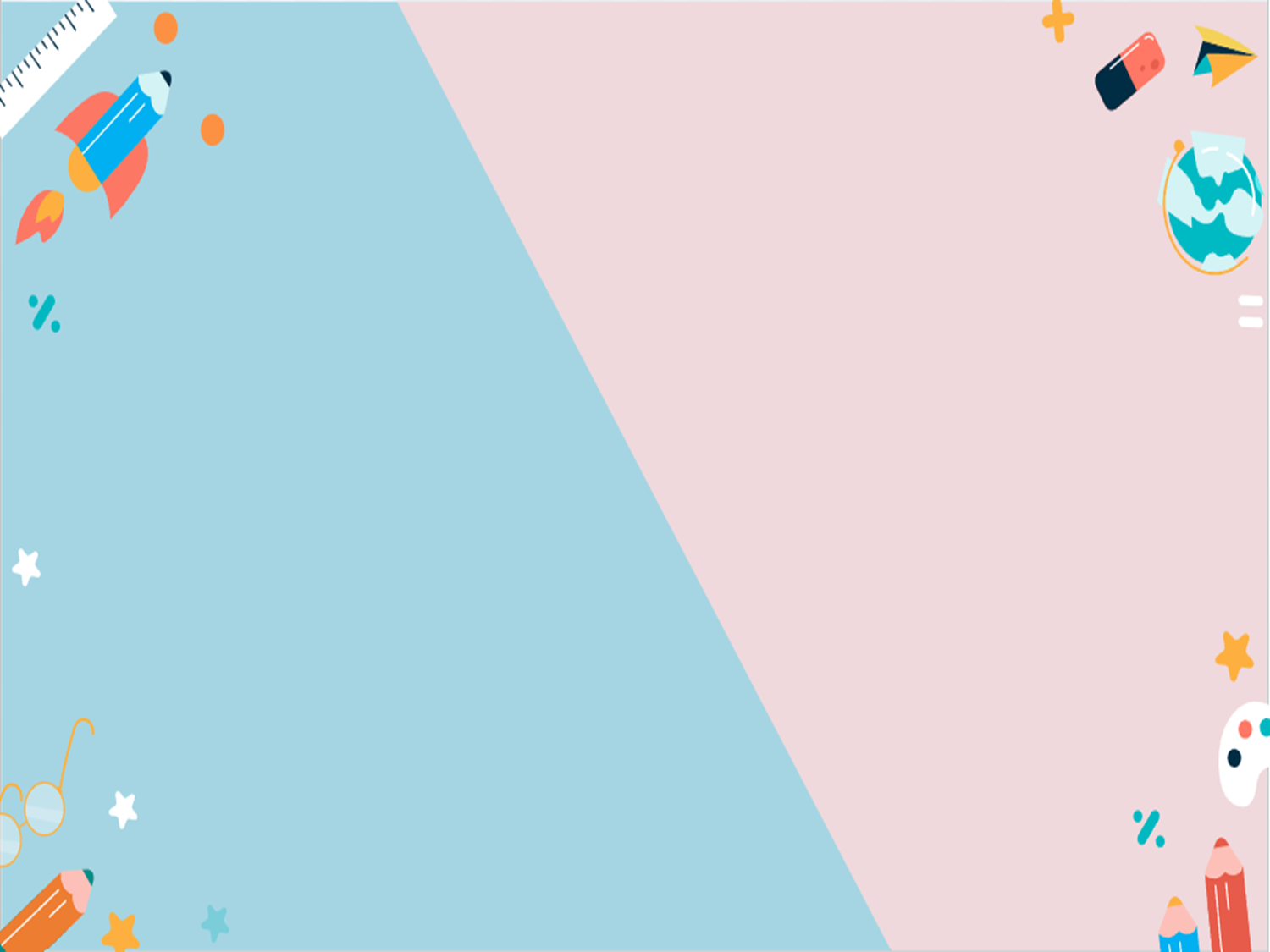 Сегодня я узнал…   
 
Было трудно…   
 
Теперь я могу…

Я попробую…  
        
- Мне захотелось…